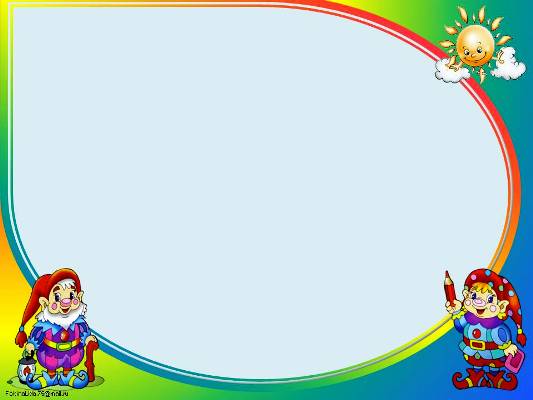 Творческая презентация  Нагаевой Амины Хусаиновны
   воспитателя МБДОУ
 «Детский сад № 4 «ВАЙНАХ»
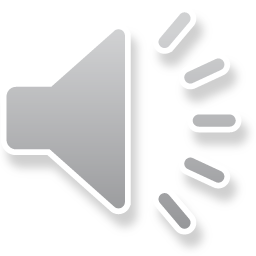 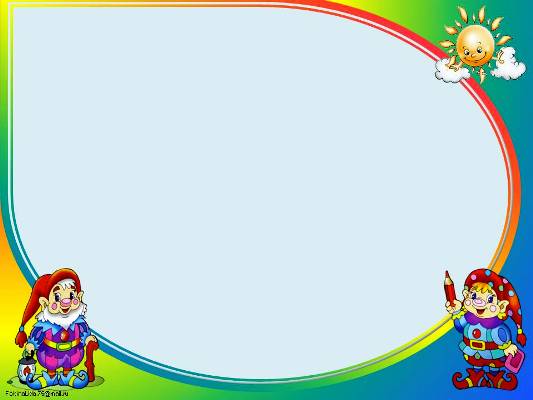 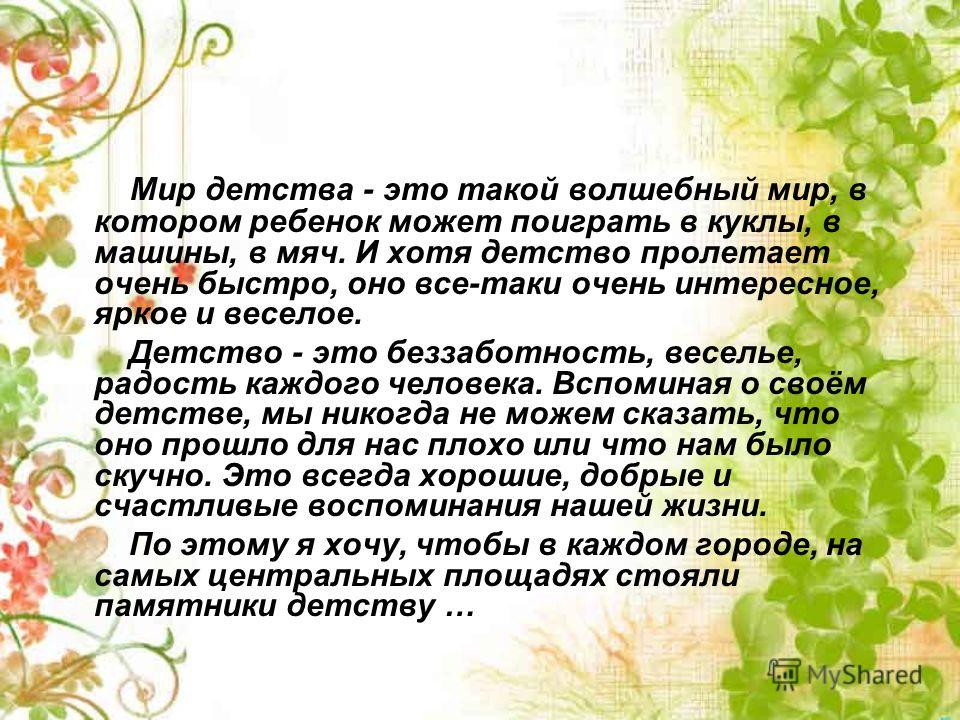 Знакомьтесь, это я!
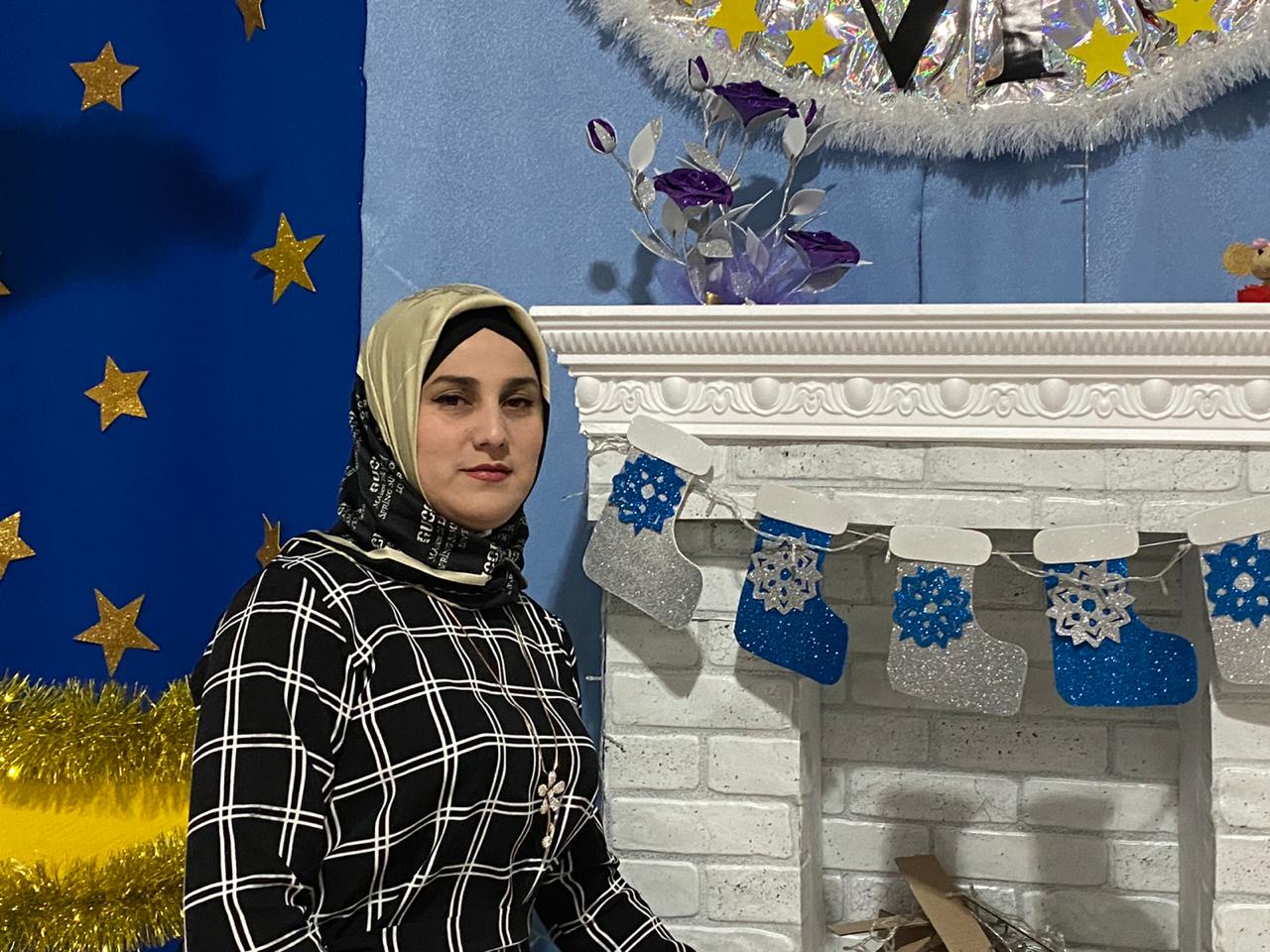 Мир детства радостен и тонок, как флейты плавающий звук.
Пока смеётся мне ребёнок, я знаю, что не зря живу.
Твердят друзья: «Есть нивы тише», но не за что не отступлю.
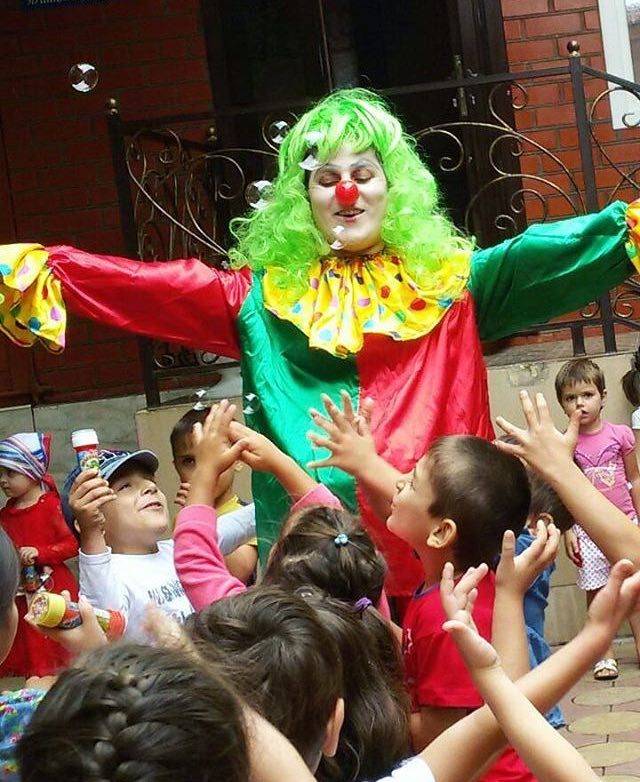 Многим кажется, что мой день начинается так же как день всех жителей нашего посёлка. Мы торопливо одеваемся, завтракаем и спешим на работу. Мы почти не улыбаемся друг другу, не слышим пения птиц, не замечаем, как красива наша природа - нам некогда, у нас много дел, и так проходит день каждого из нас. Я рада, что мой день иной, причина одна - я работаю с детьми, в замечательном коллективе и это удивительная работа.
Мой девиз:

«С детьми всегда должна быть рядом,

Даря тепло и согревая взглядом,

Их в мир прекрасного вести,

И помнить заповедь – не навреди!»
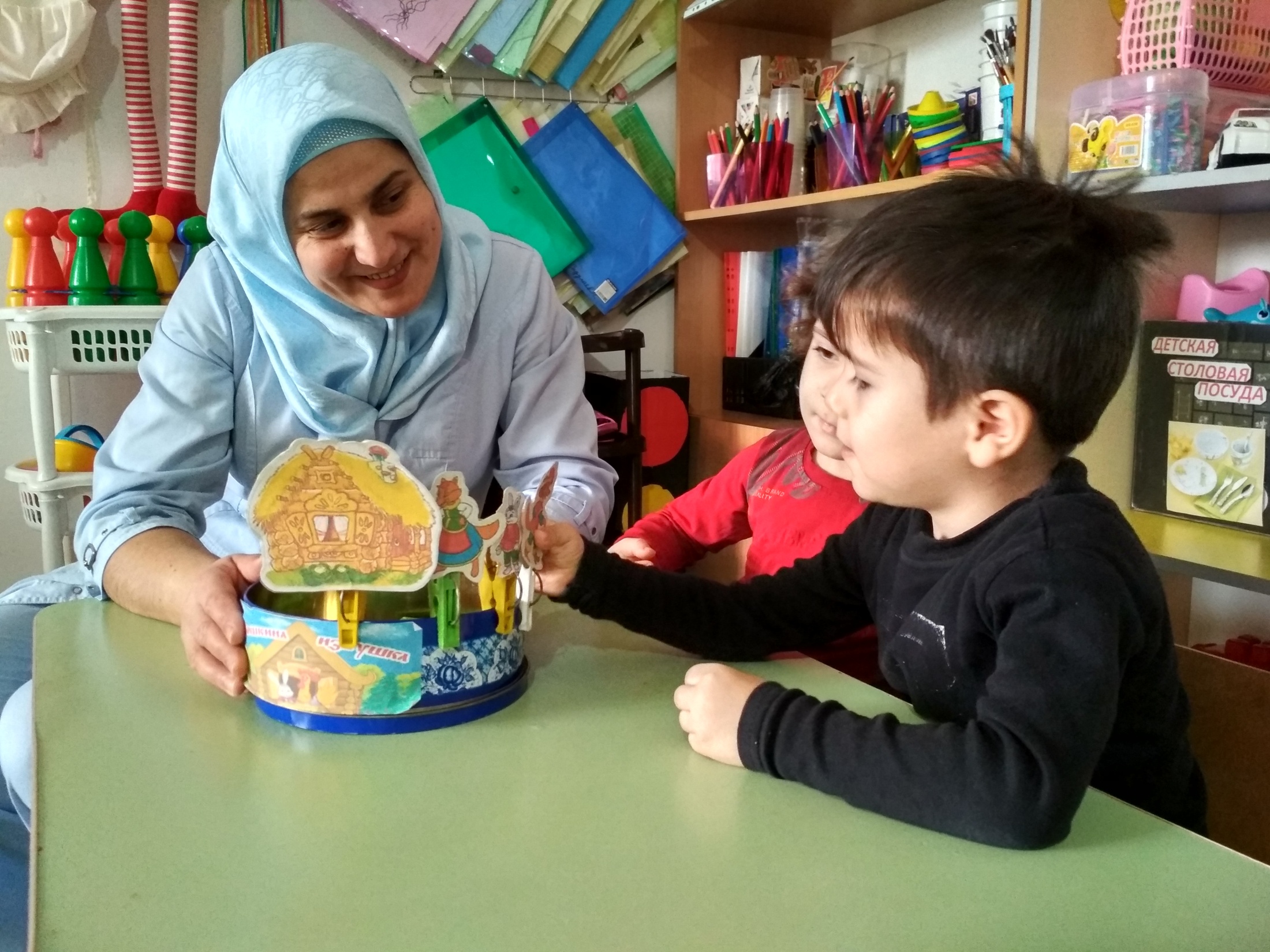 Мой девиз:

«С детьми всегда должна быть рядом,

Даря тепло и согревая взглядом,

Их в мир прекрасного вести,

И помнить заповедь – не навреди!»
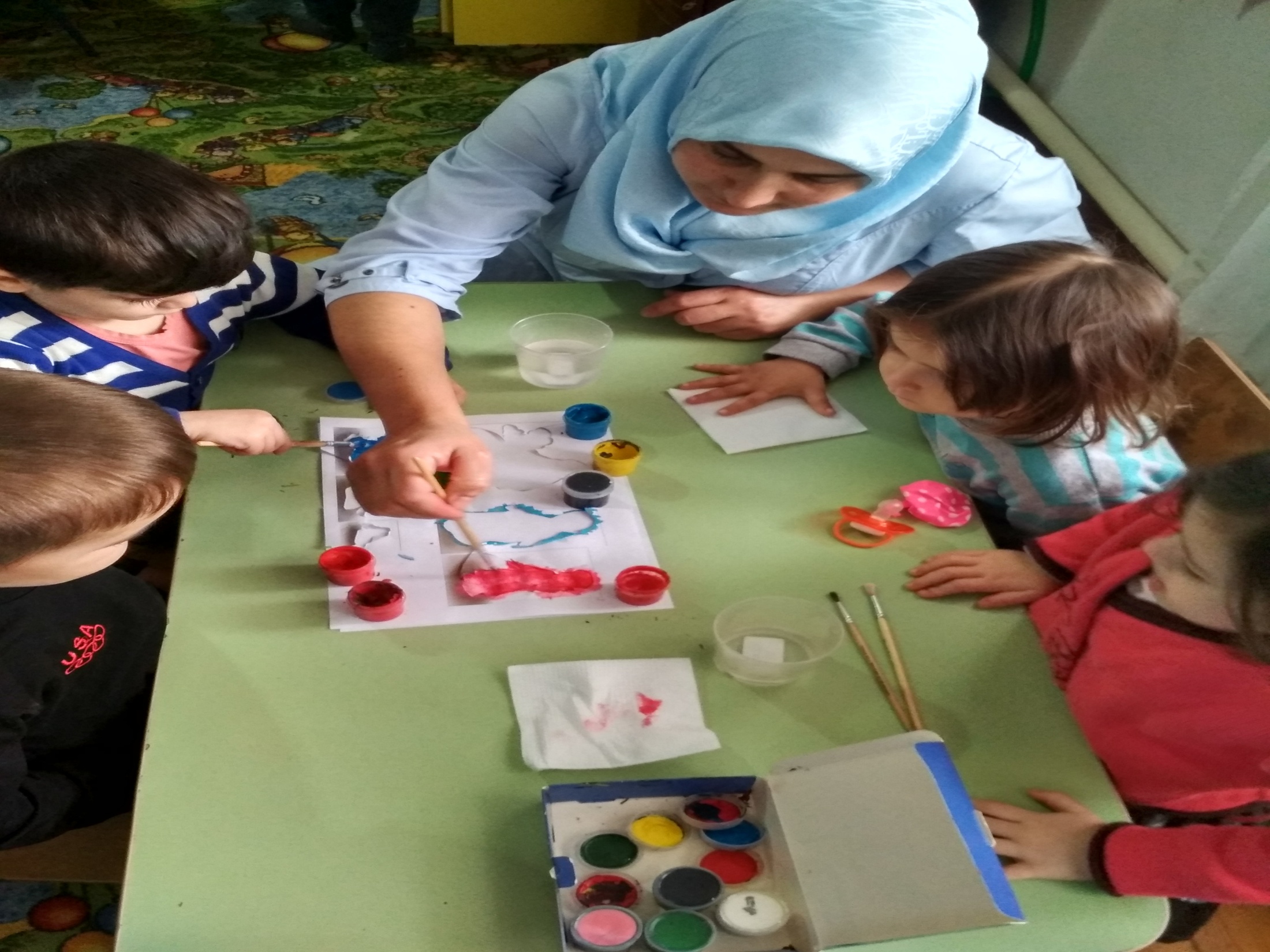 Мой девиз:

«С детьми всегда должна быть рядом,

Даря тепло и согревая взглядом,

Их в мир прекрасного вести,

И помнить заповедь – не навреди!»
Главное в моей профессии с оптимизмом намечать цели и достигать их.
Мне интересно общаться с коллегами, которые делают что-то лучше меня. Восхищаясь ими, я побуждаю себя к тому же.
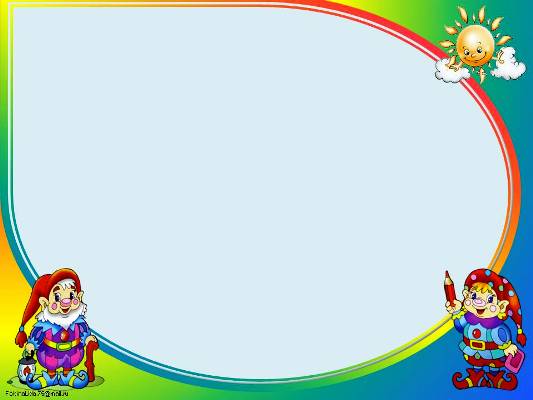 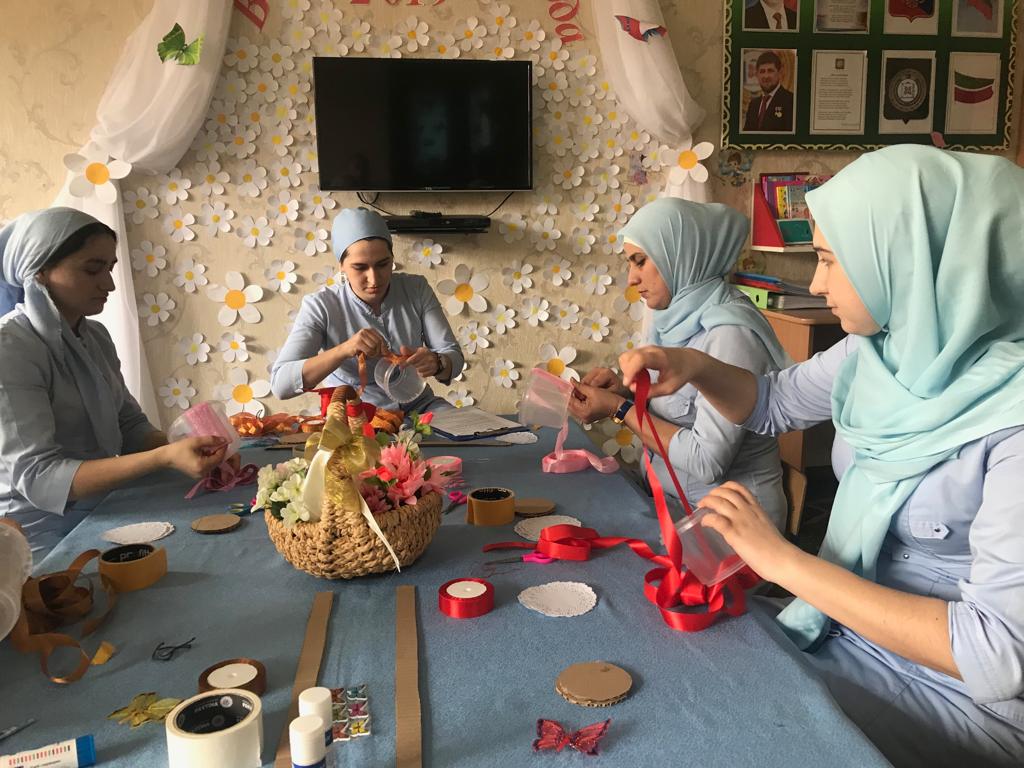 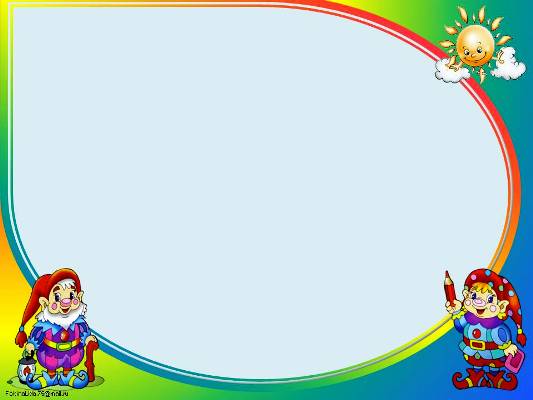 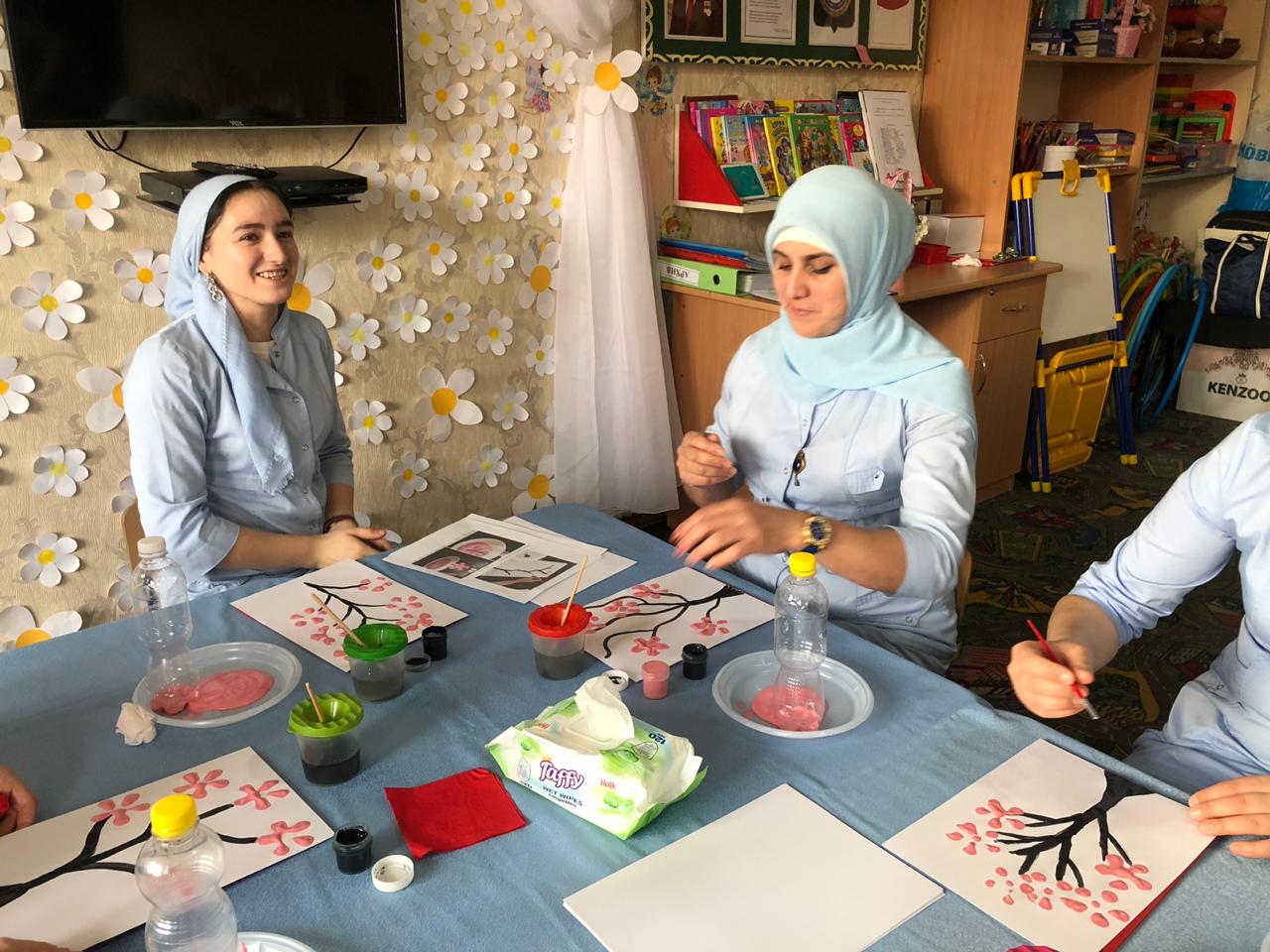 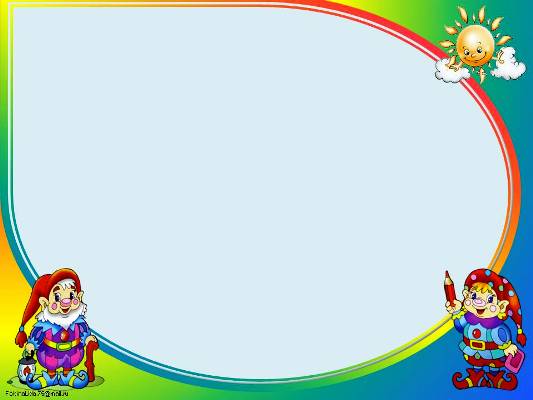 Я охотно участвую
в театрализованной деятельности
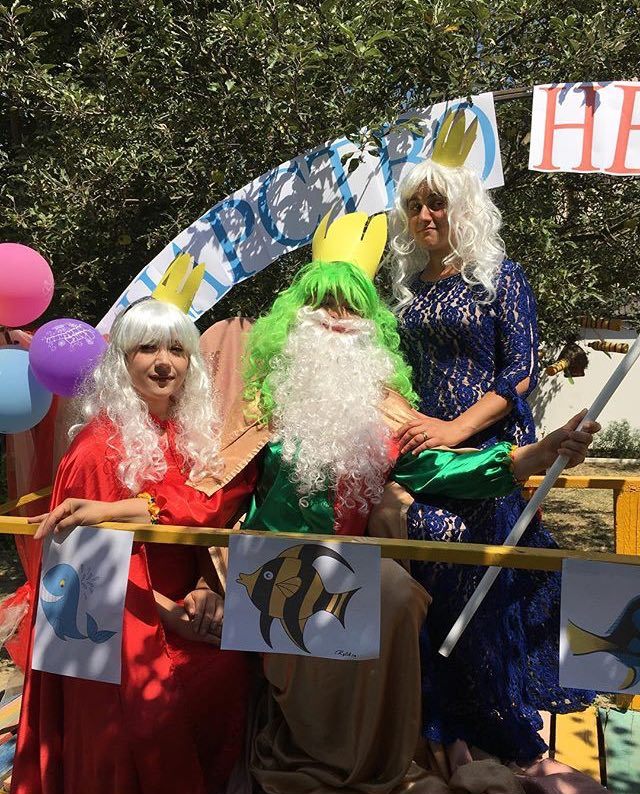 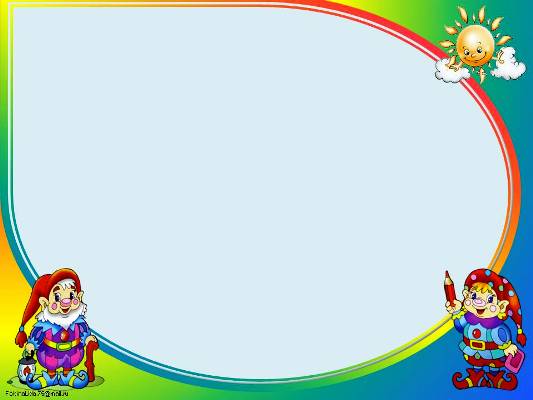 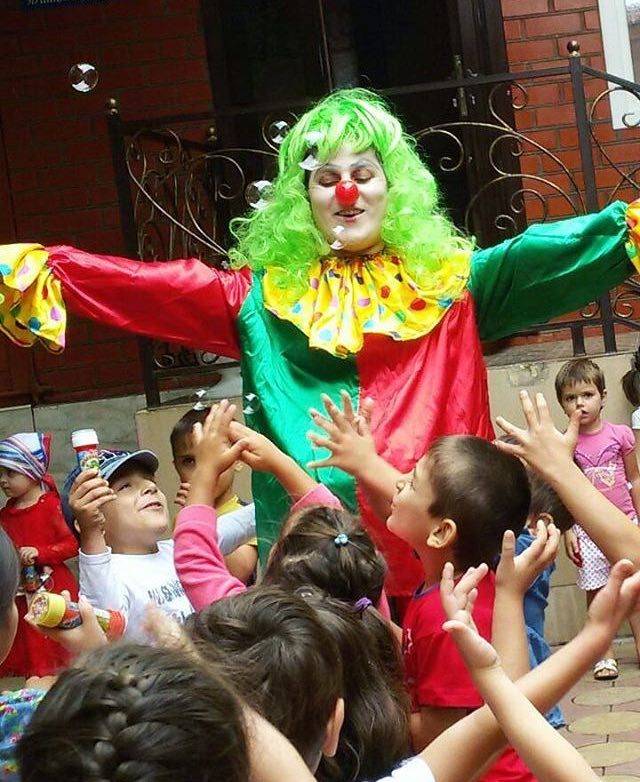 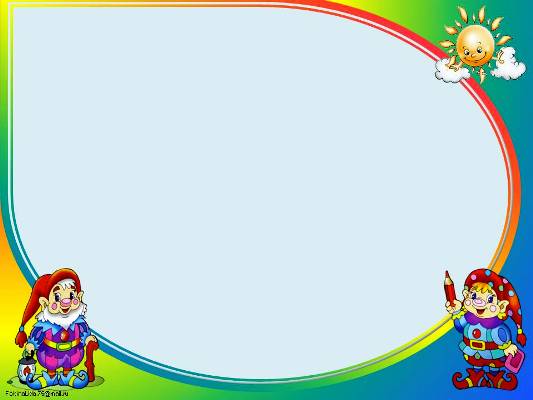 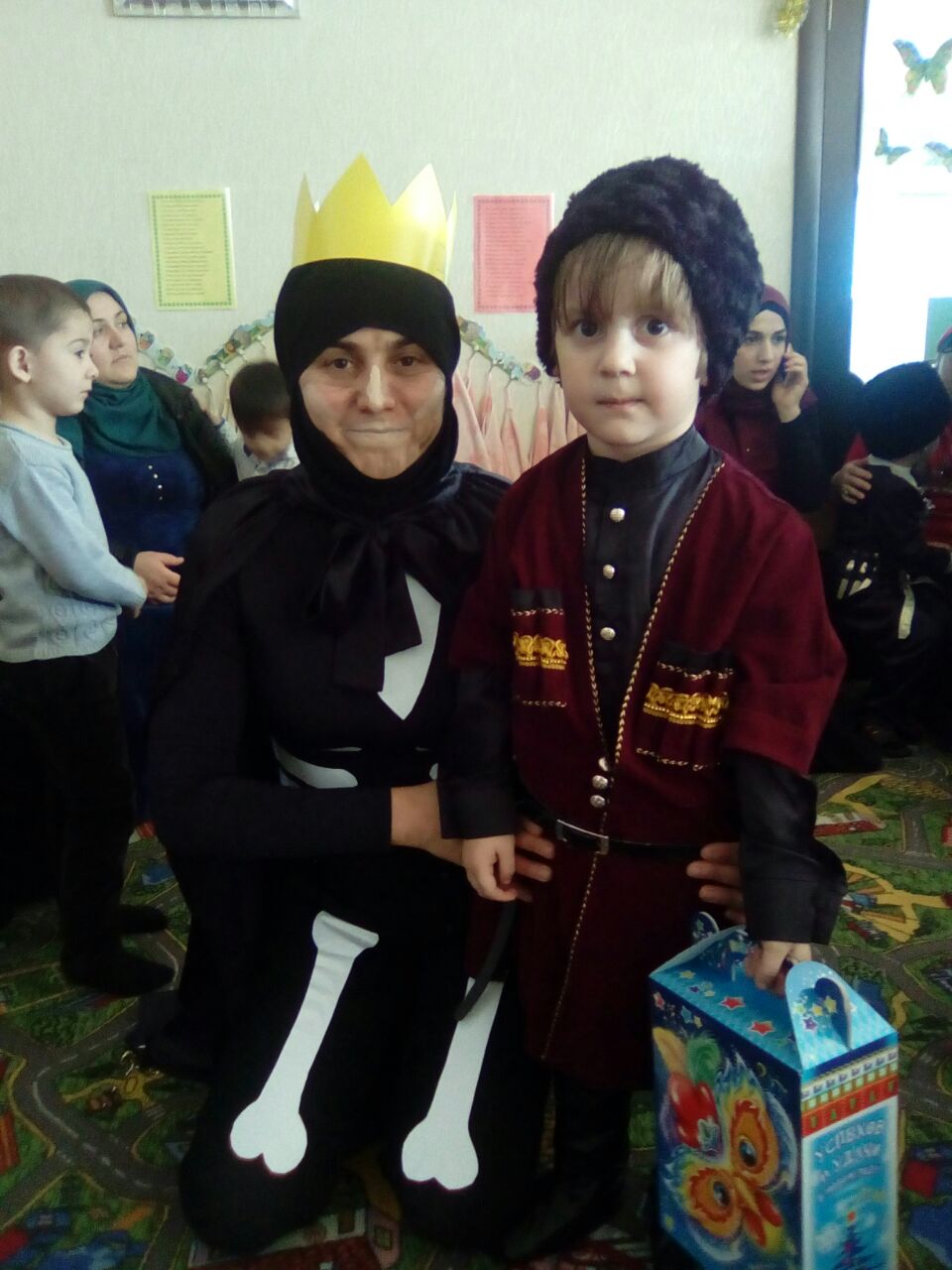 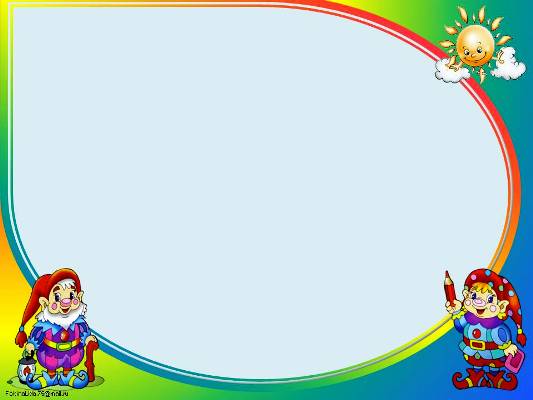 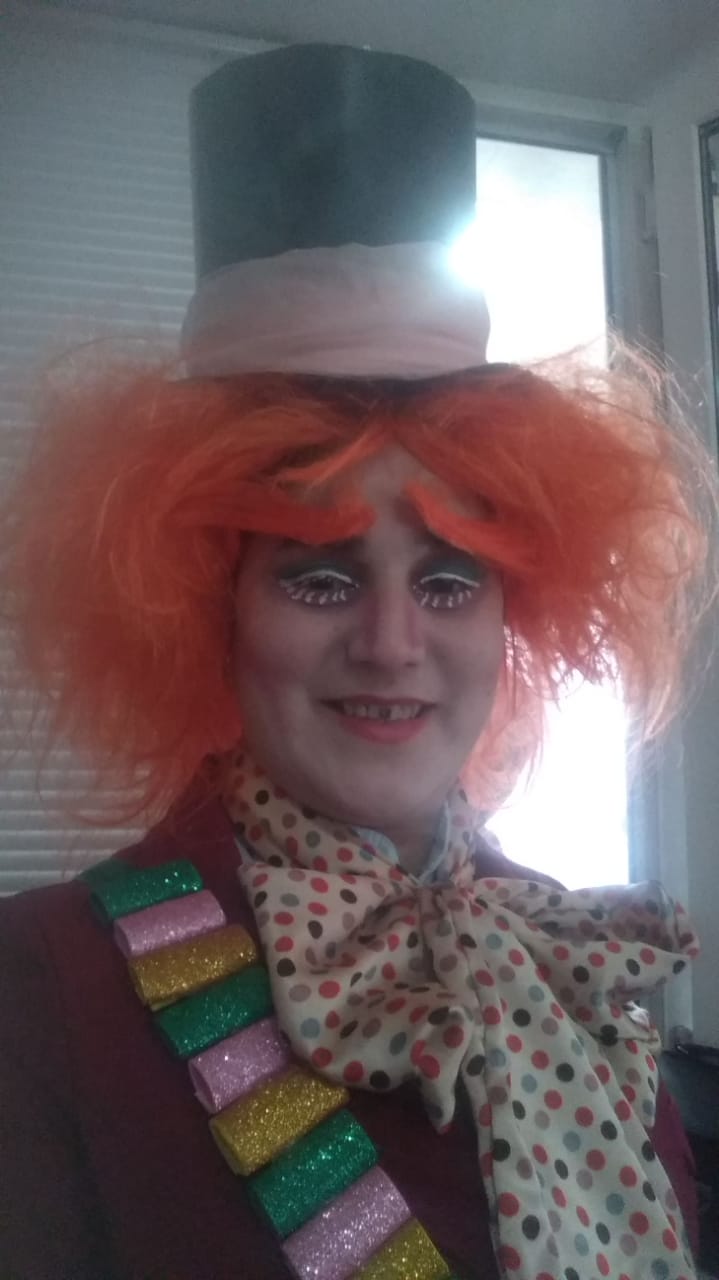 Воспитатель – это человек, который должен обладать множеством знаний, умений и навыками. А главное бесконечно дарить свою любовь и ласку воспитанникам, не прося ни чего взамен. Поначалу мучили меня вопросы: «Чем я смогу заинтересовать и удивить детей?», «Комфортно ли будет детям в общении со мной?», «Оценят ли они меня как воспитателя». Не все сразу получалось. Но время шло, я изучала методическую литературу, перенимала опыт коллег – воспитателей, прошла курсы повышения квалификации, активно занимаюсь самообразованием, получаю знания через Интернет.
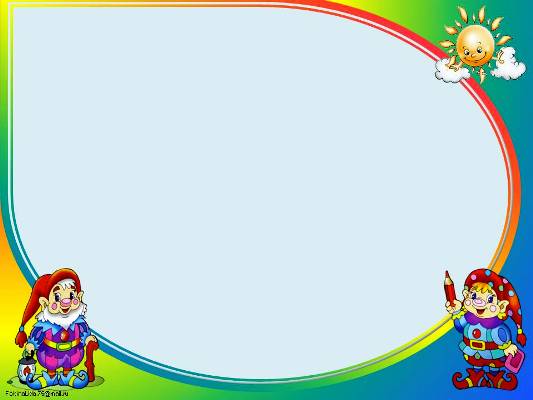 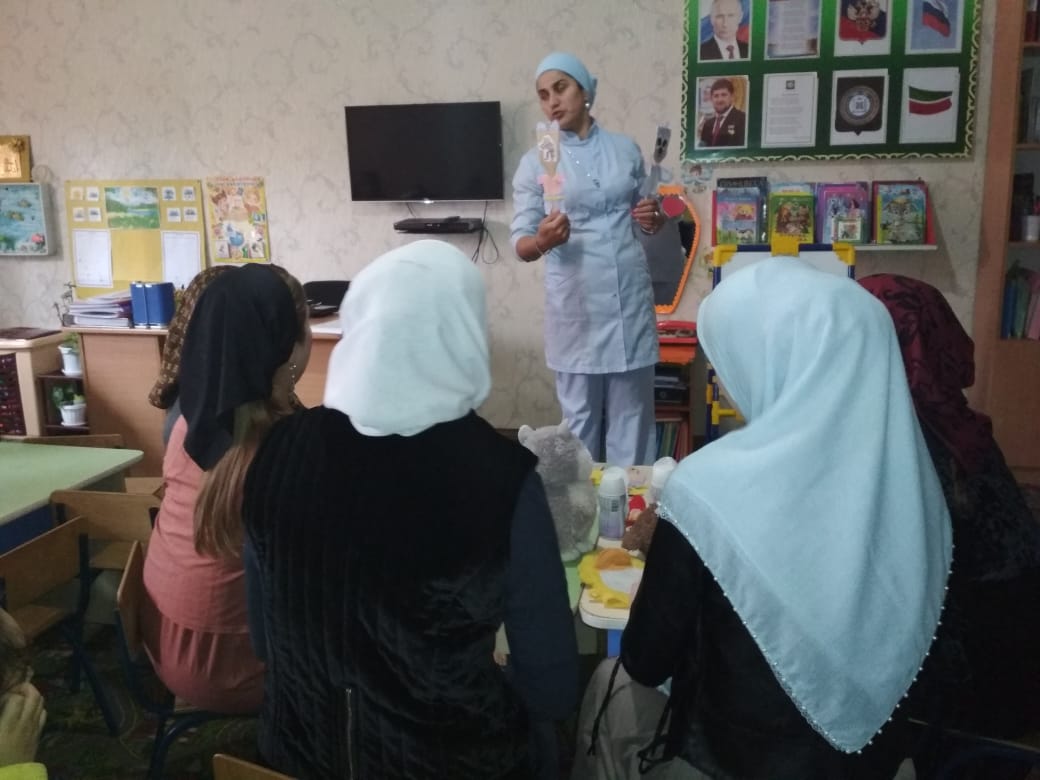 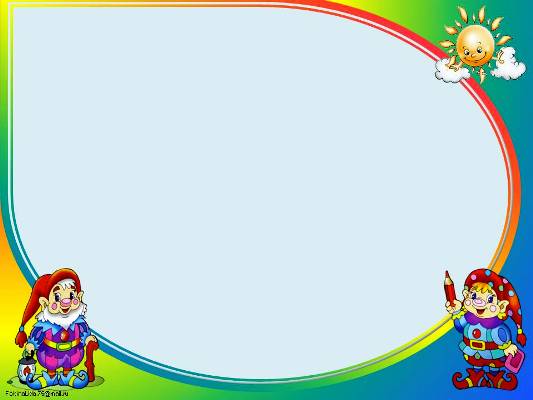 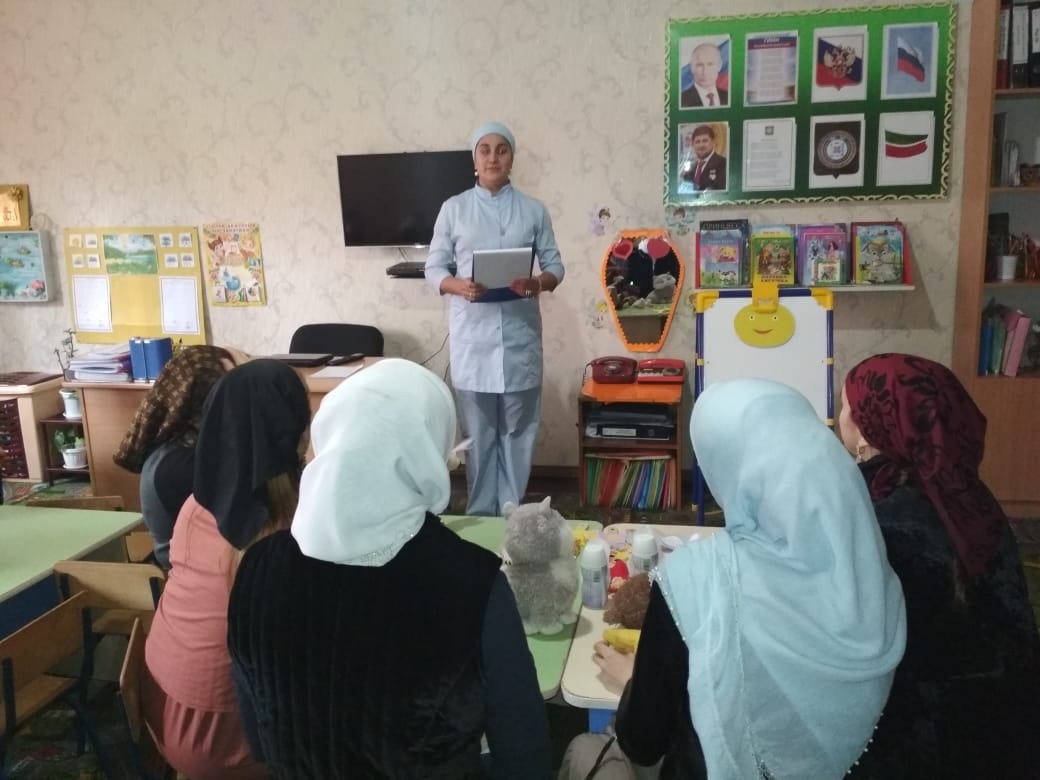 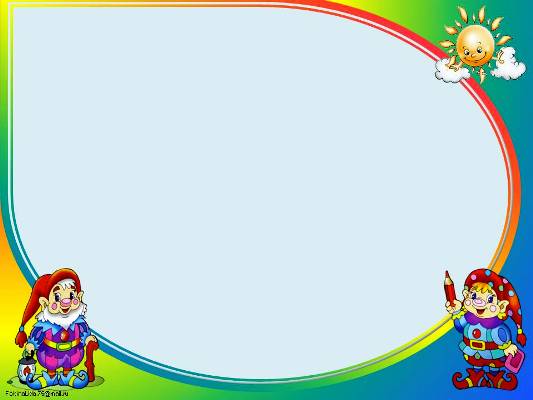 Почему я выбрала профессию воспитателя?
Для меня «воспитатель» - это жизнь, моя философия. Я не работаю воспитателем, я живу воспитателем.
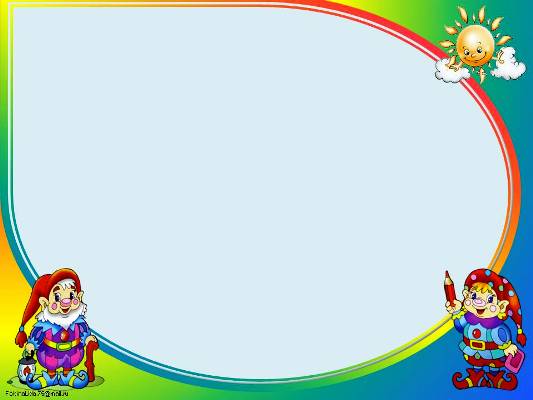 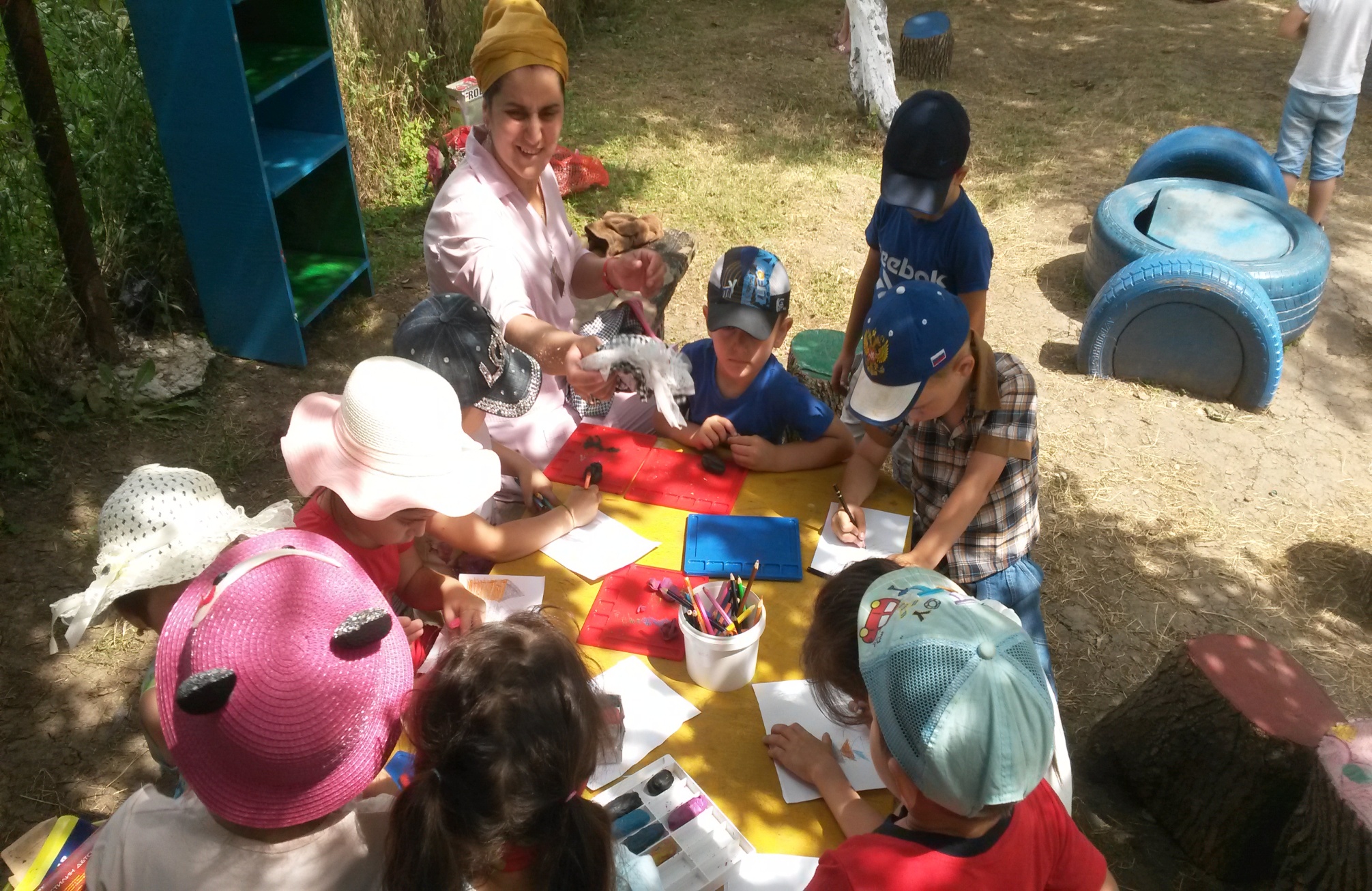 Почему я выбрала профессию воспитателя?
Для меня «воспитатель» - это жизнь, моя философия. Я не работаю воспитателем, я живу воспитателем.
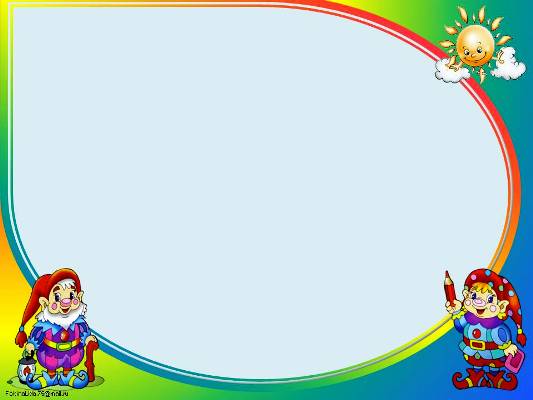 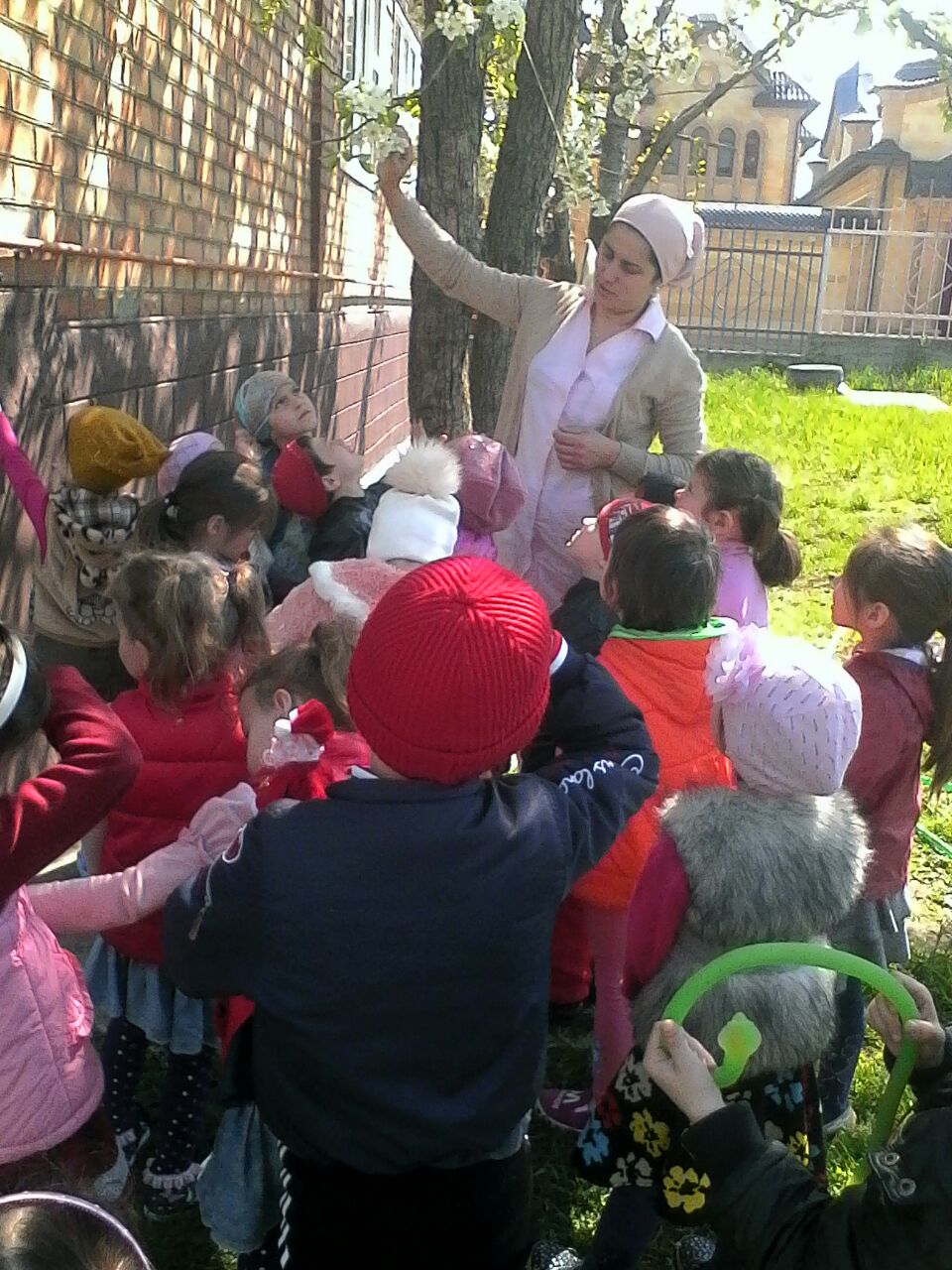 Почему я выбрала профессию воспитателя?
Для меня «воспитатель» - это жизнь, моя философия. Я не работаю воспитателем, я живу воспитателем.
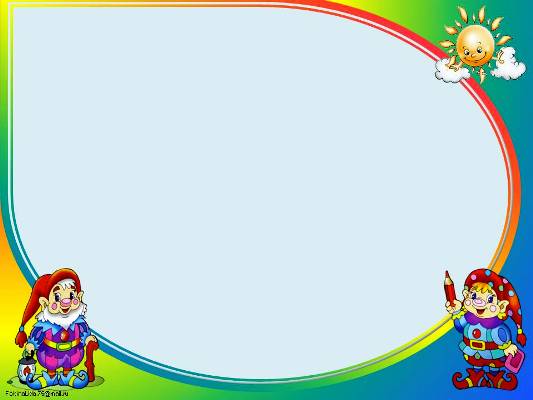 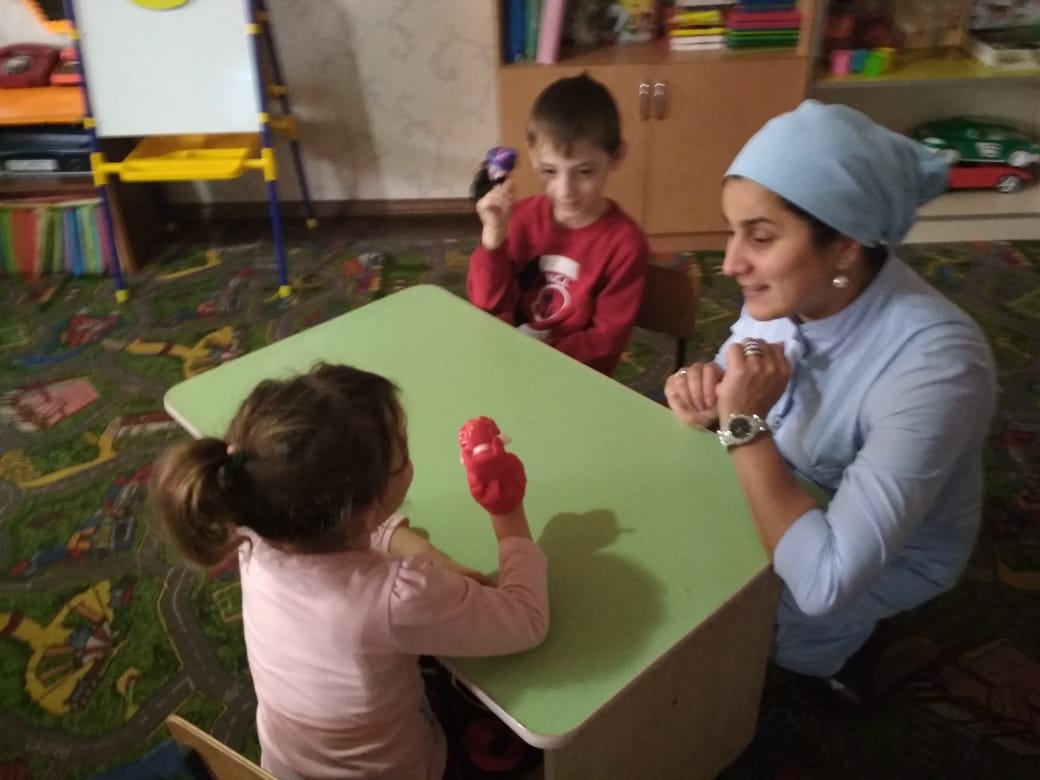 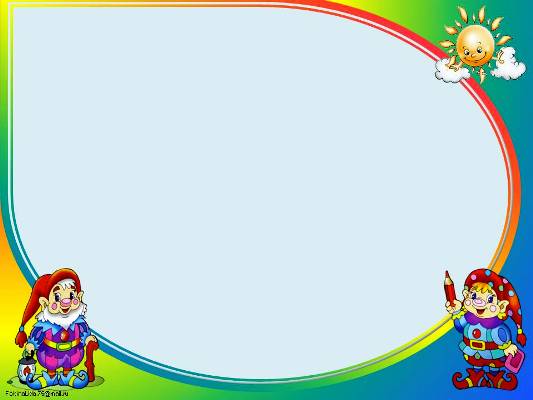 Воспитывая детей, я стараюсь научить их дружить друг с другом, сделать коллективом, где не было бы лишних, не особенных. На этом и стоит моя профессия.
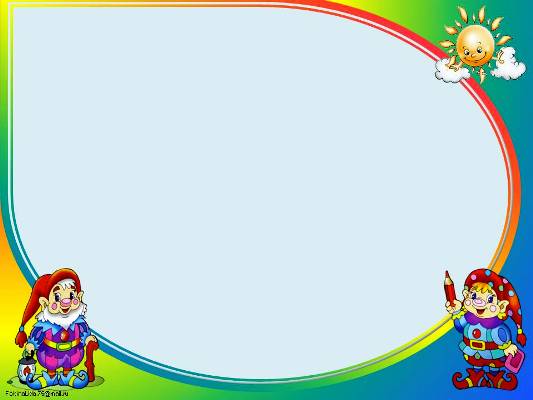 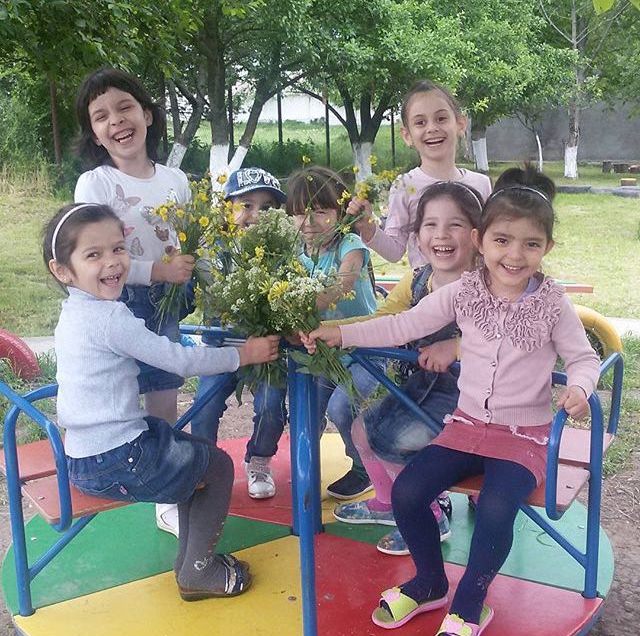 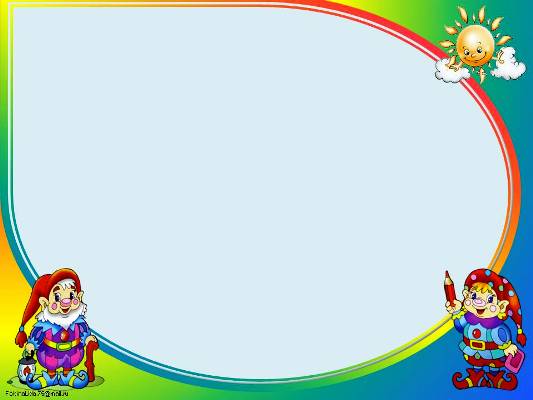 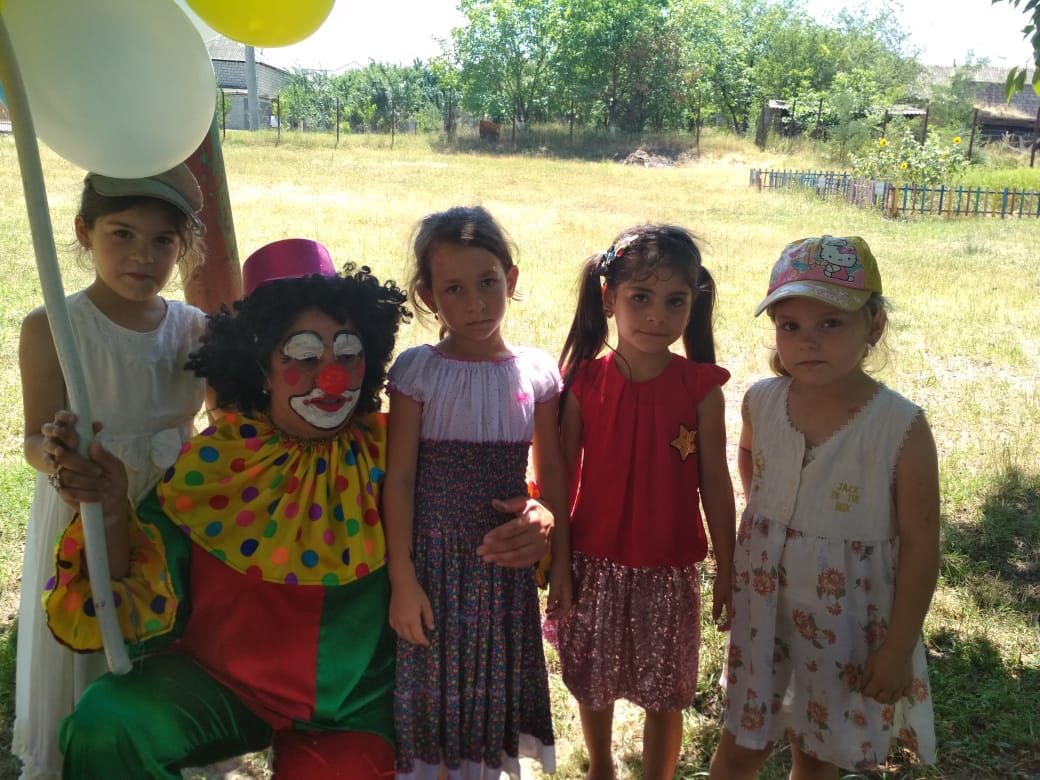 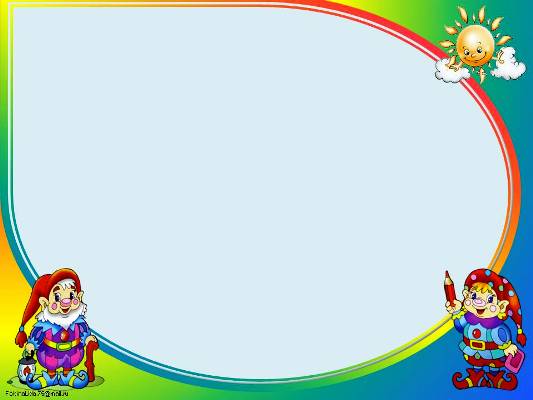 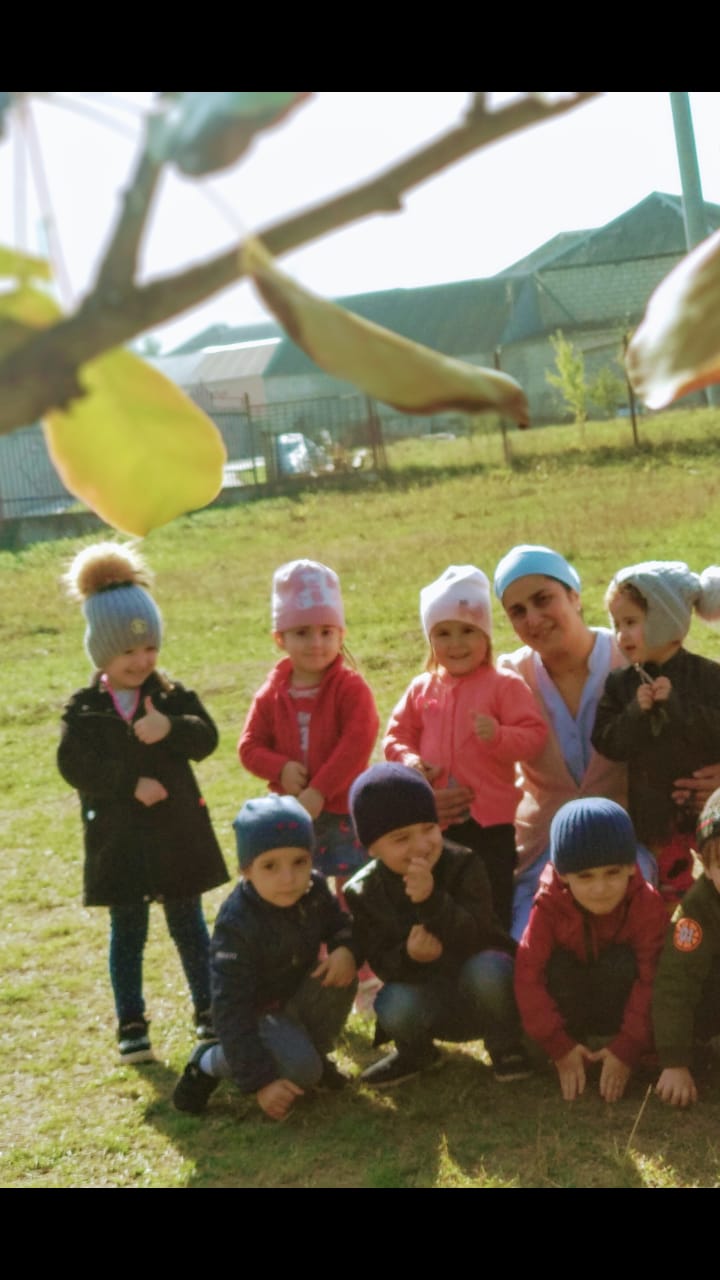 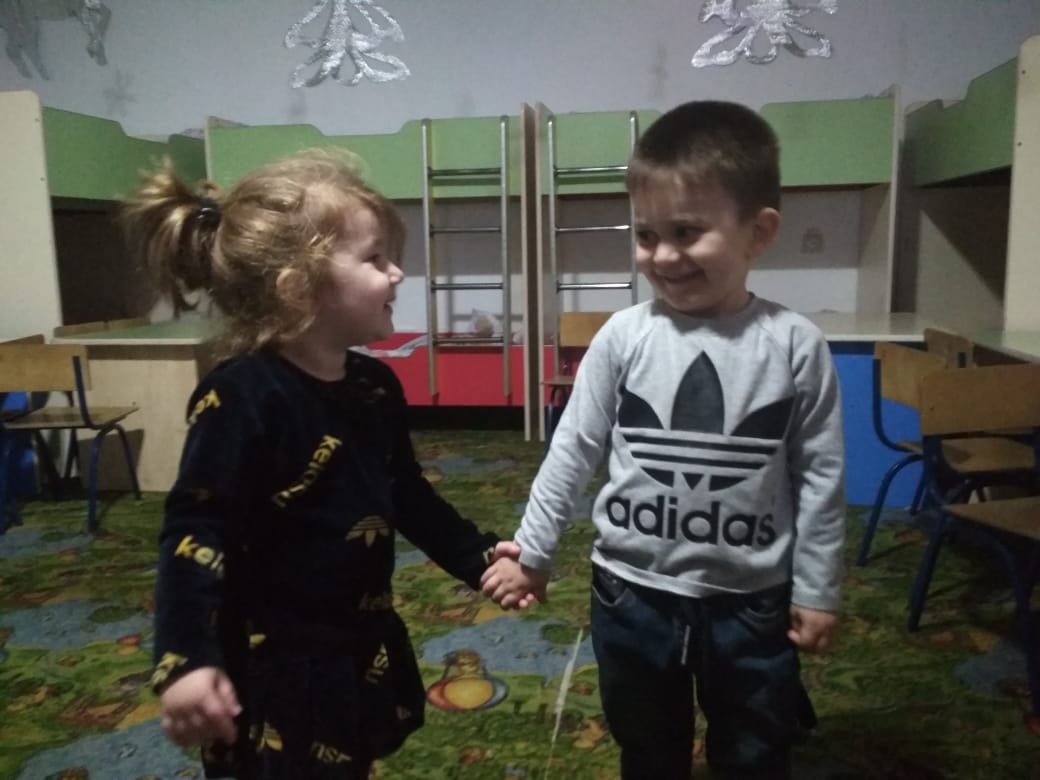 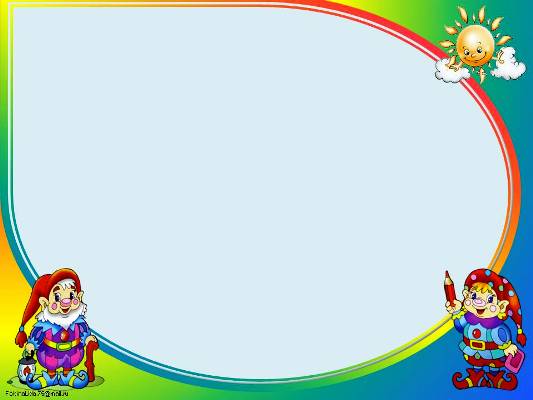 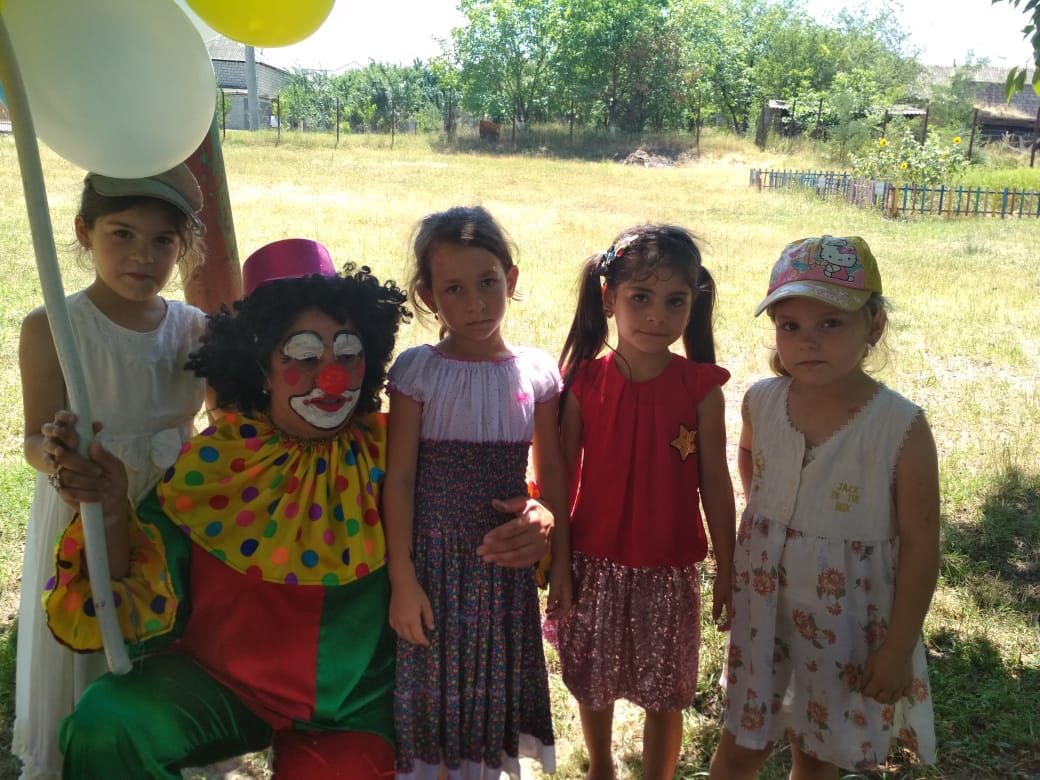 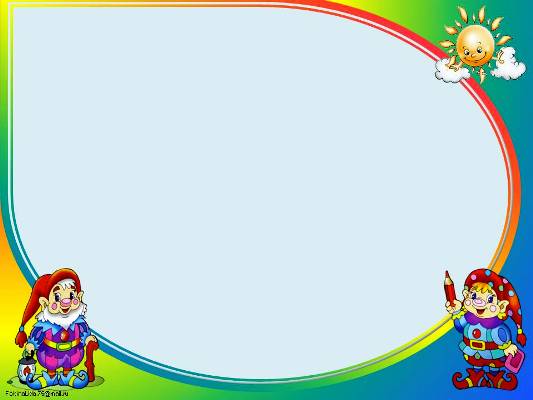 Вы спросите, для чего мне это нужно?
Я отвечу просто – чтобы быть счастливой.
И поэтому я…
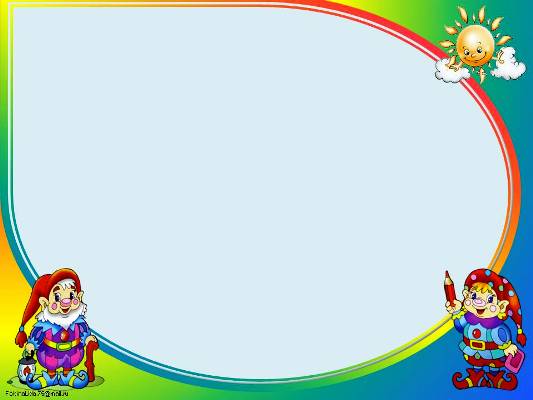 Воспитанная
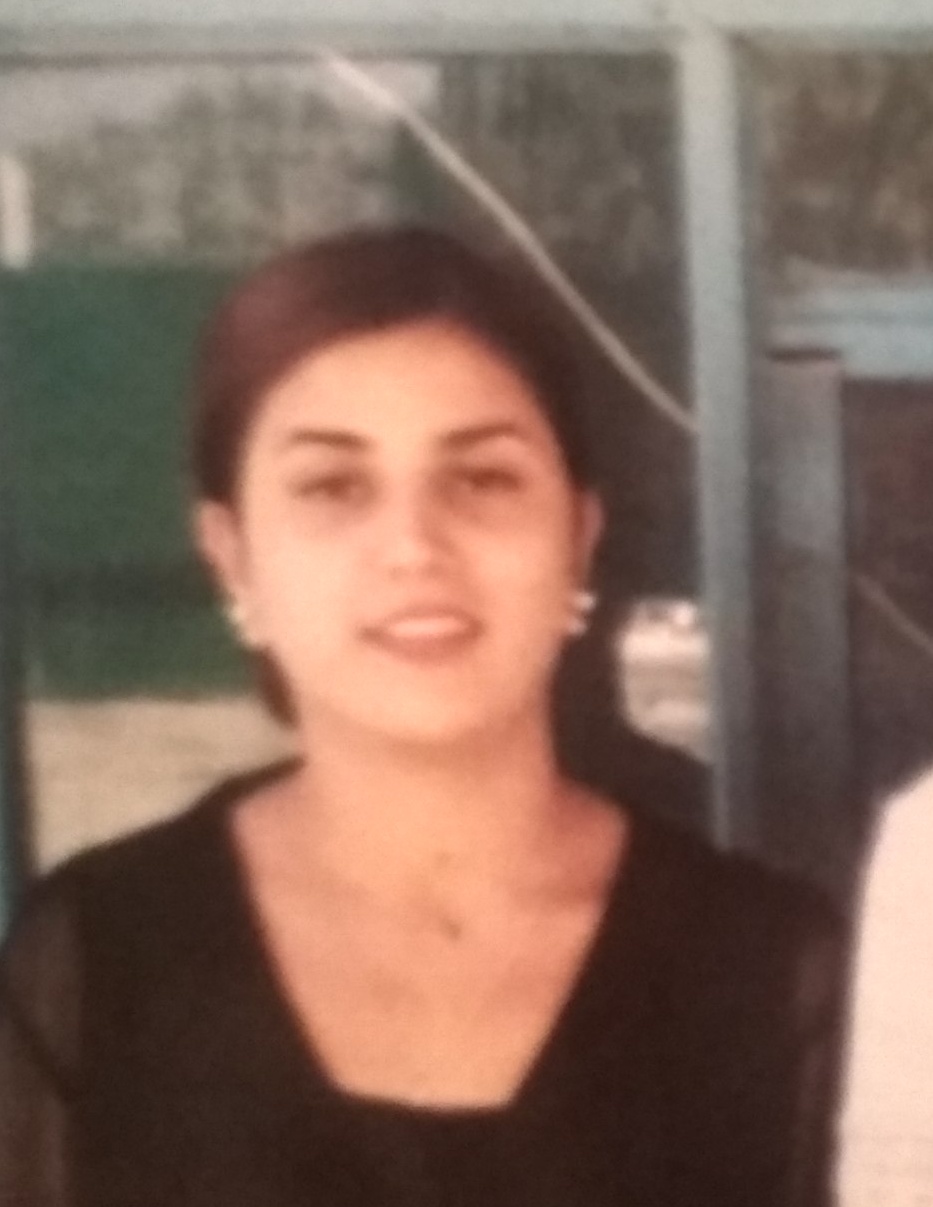 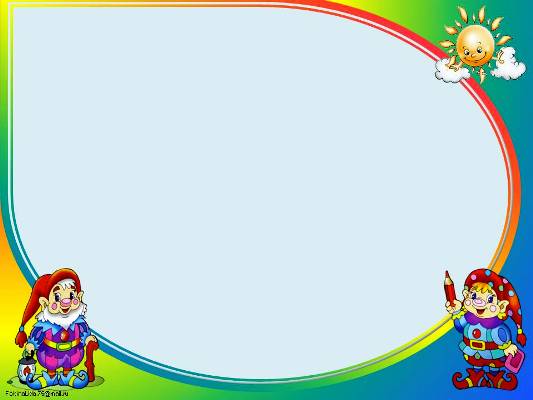 оригинальная
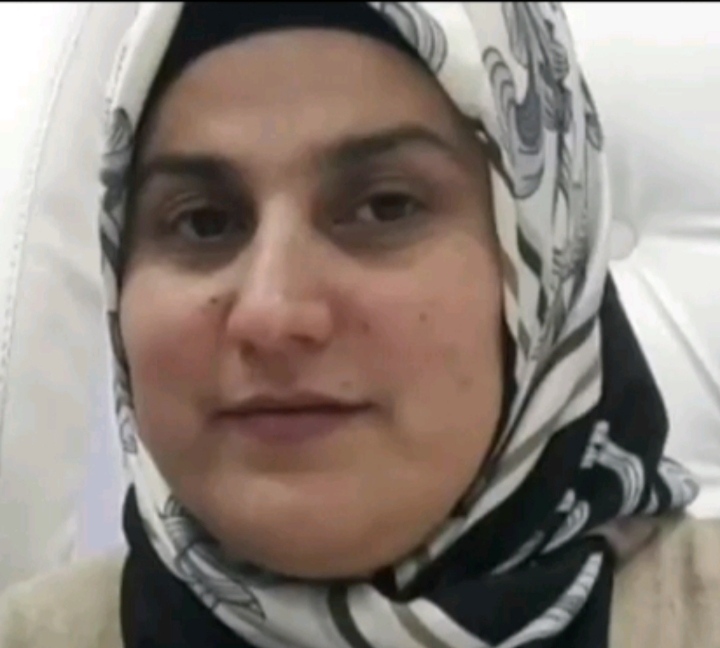 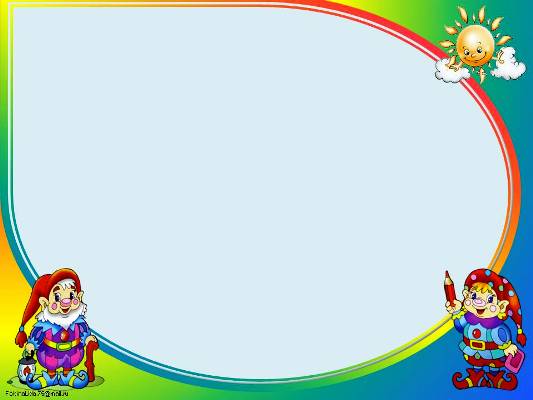 смелая
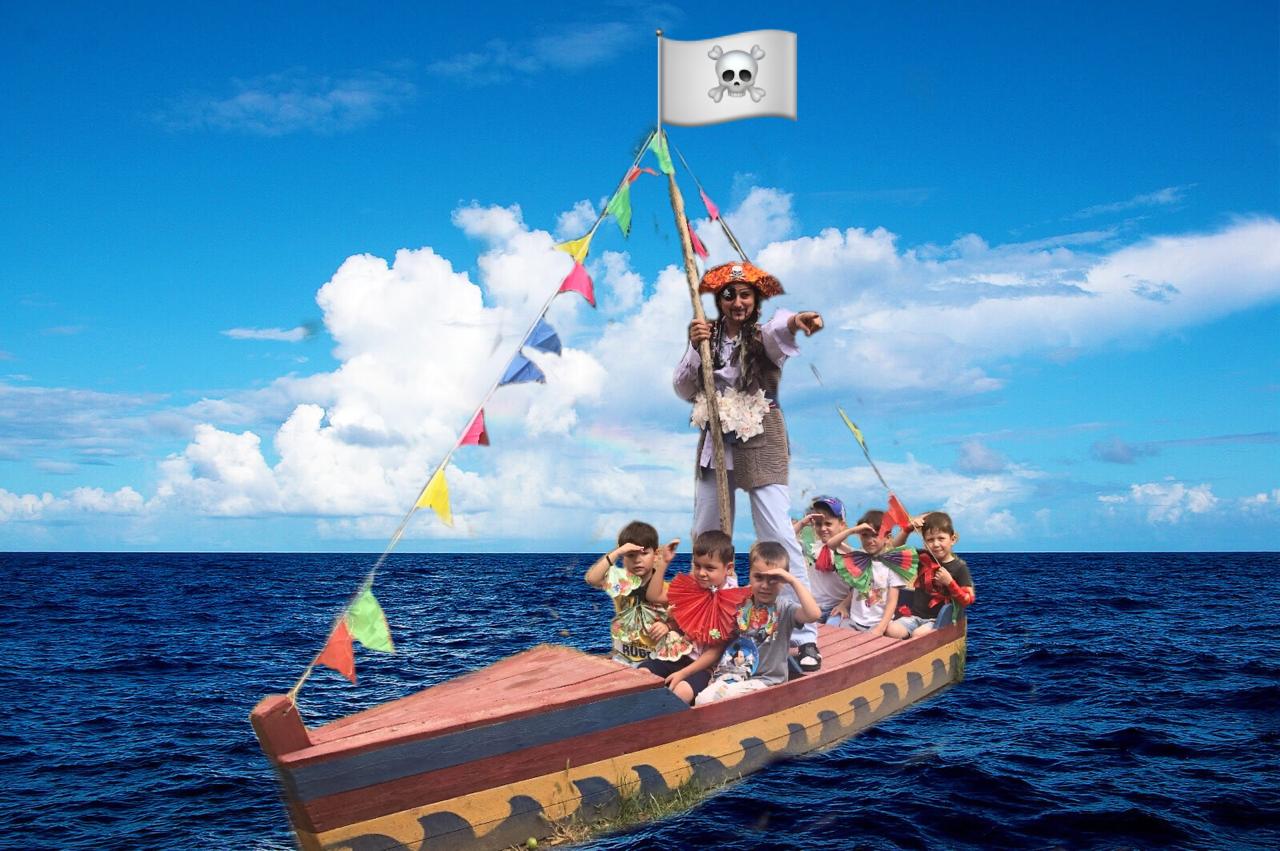 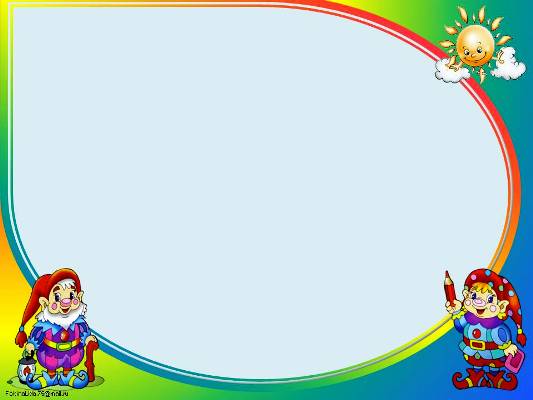 Правильная
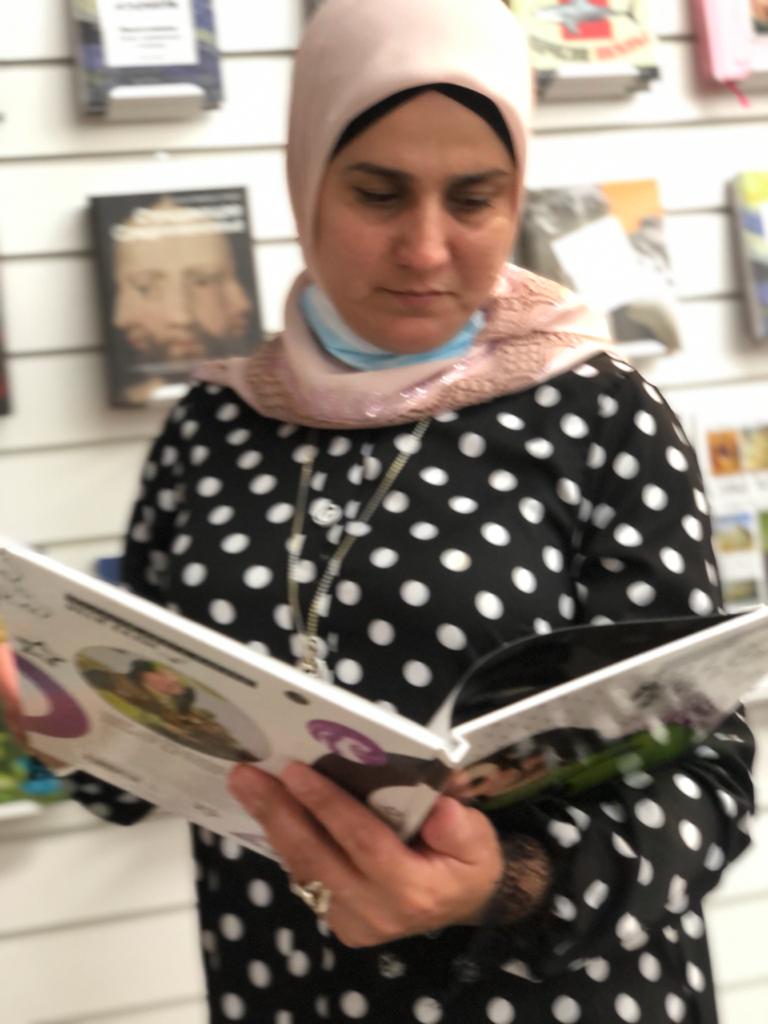 Искренняя
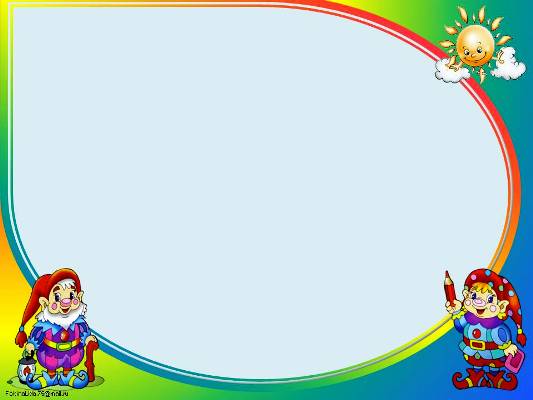 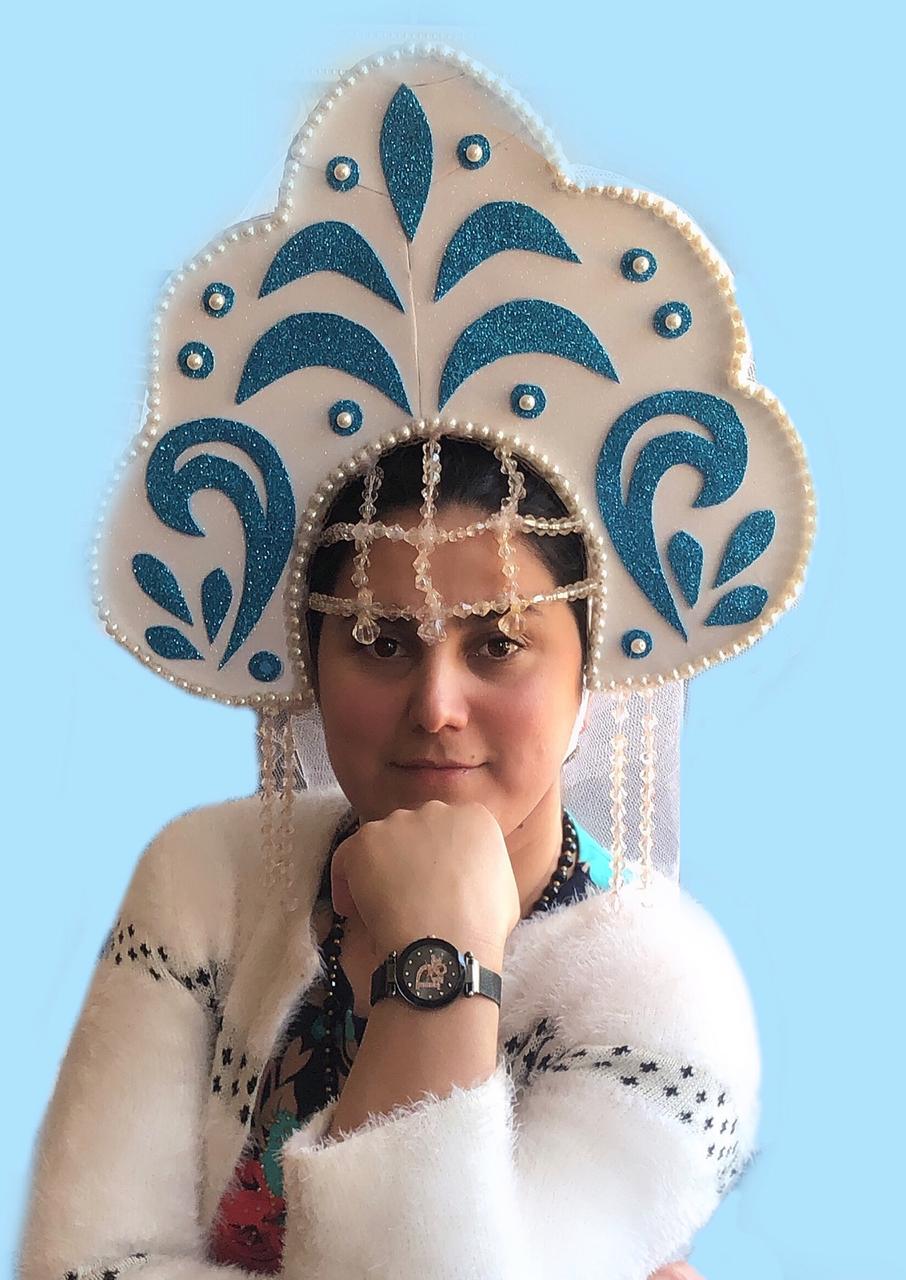 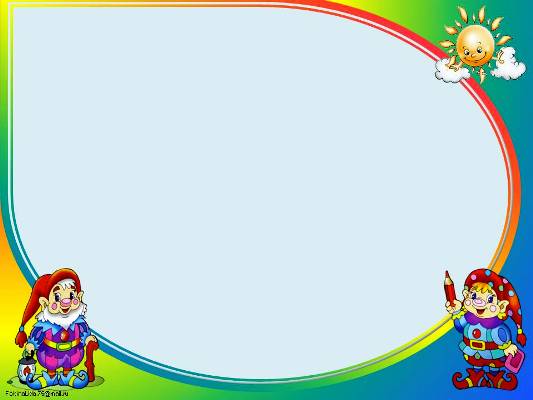 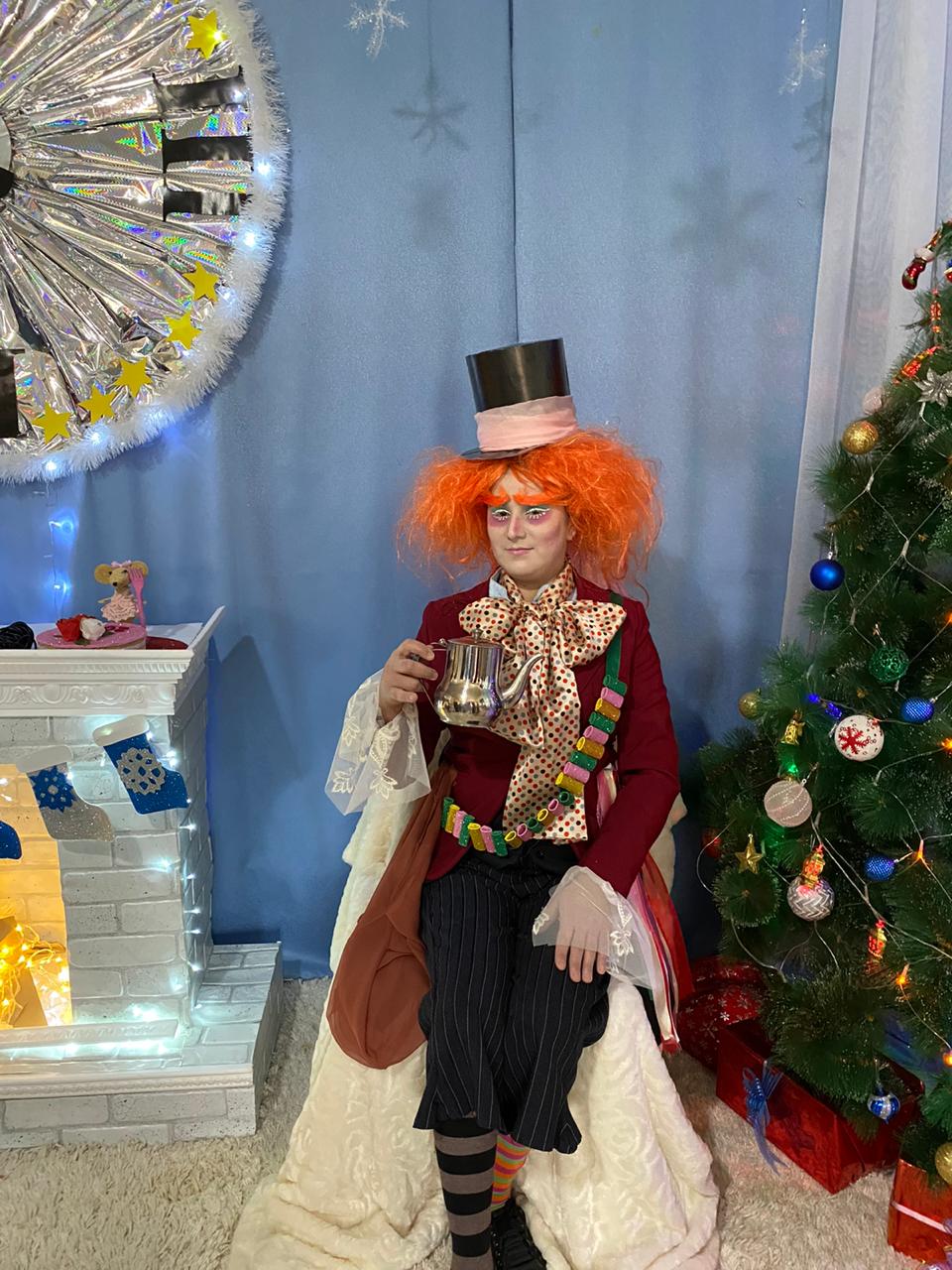 Талантливая
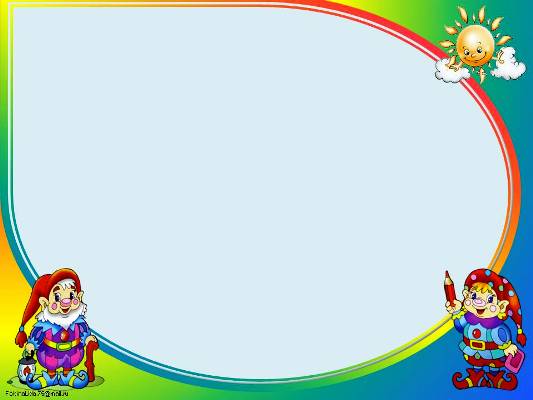 Активная
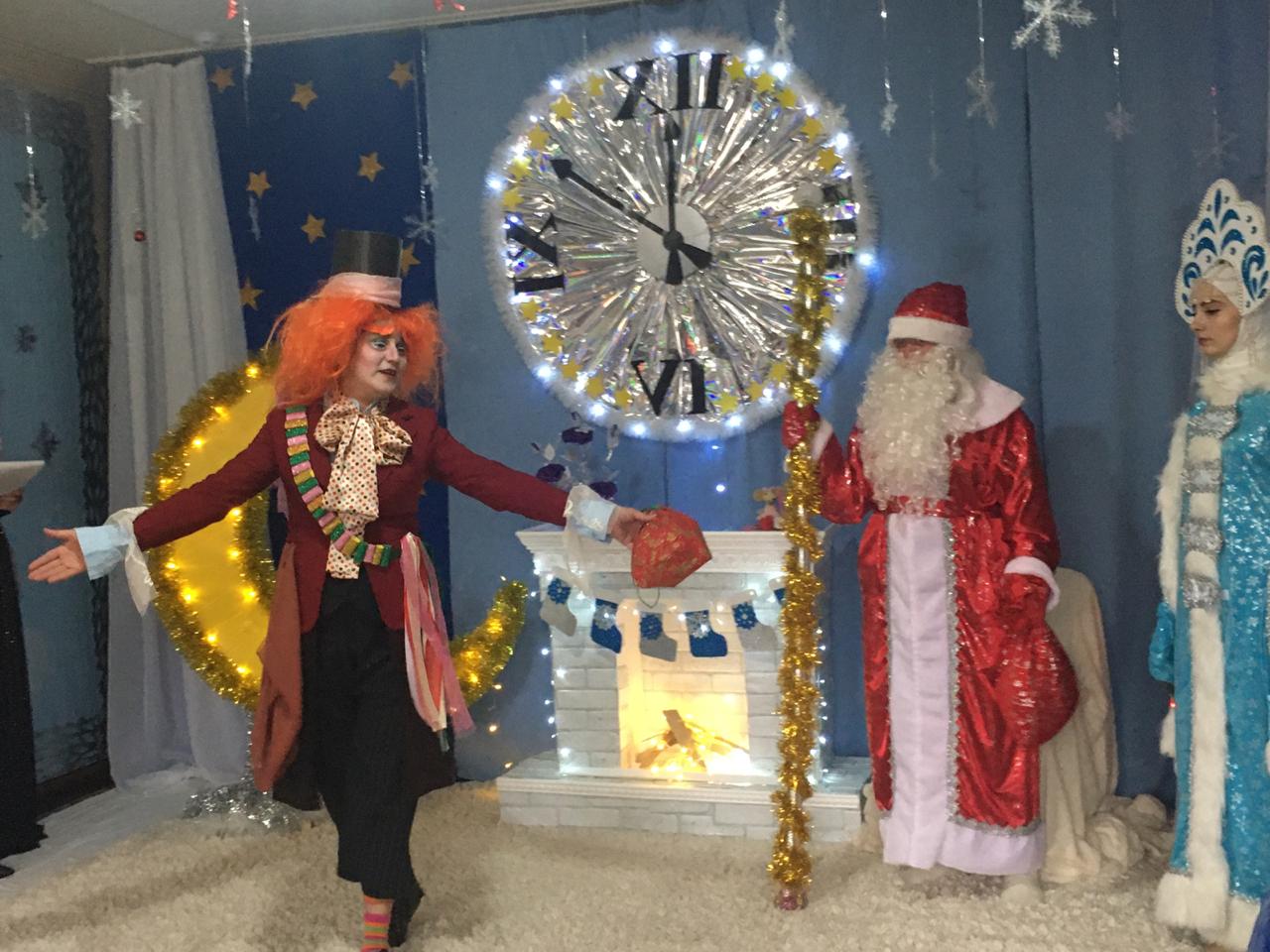 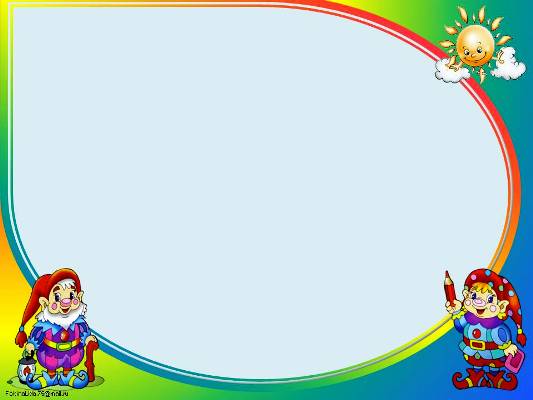 Трудолюбивая
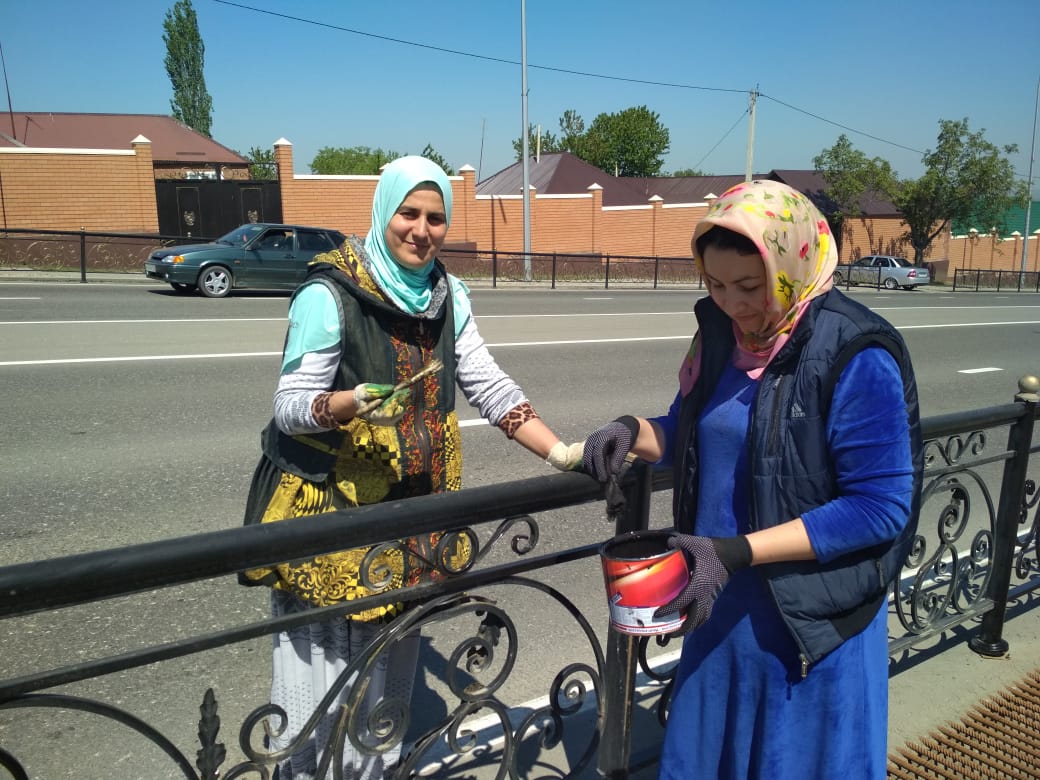 Еще оченьдоброжелательная
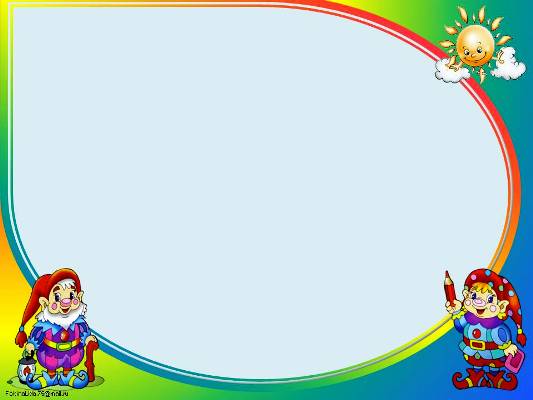 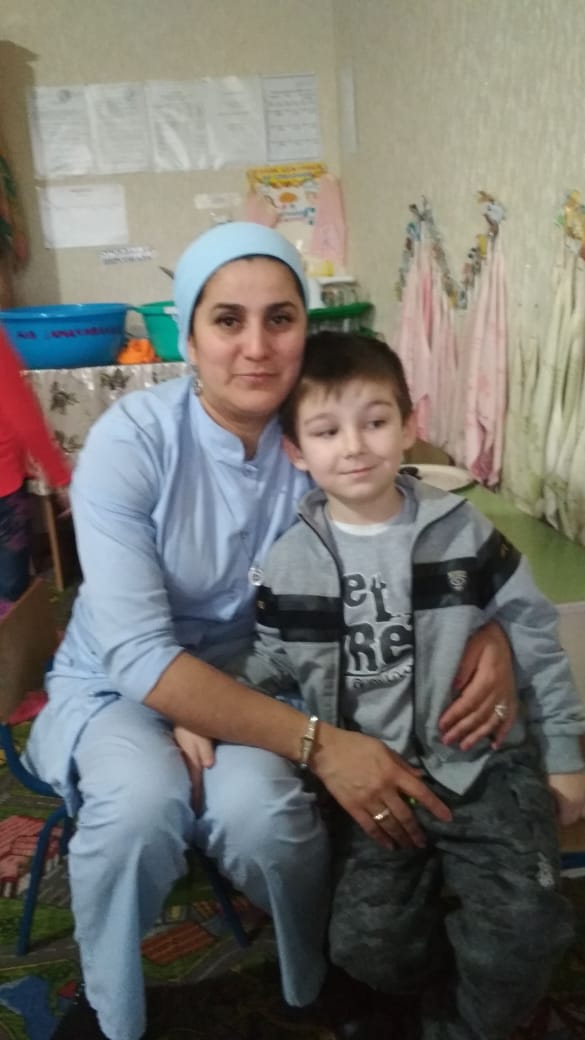 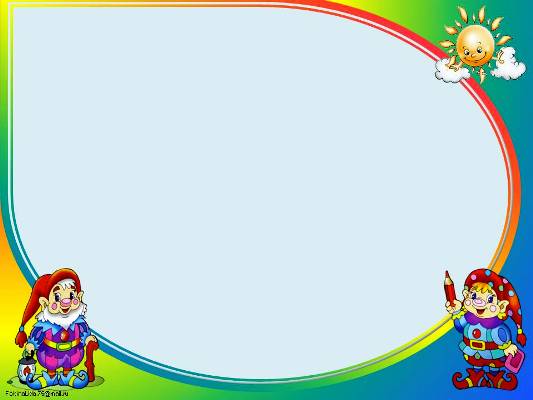 Ласковая
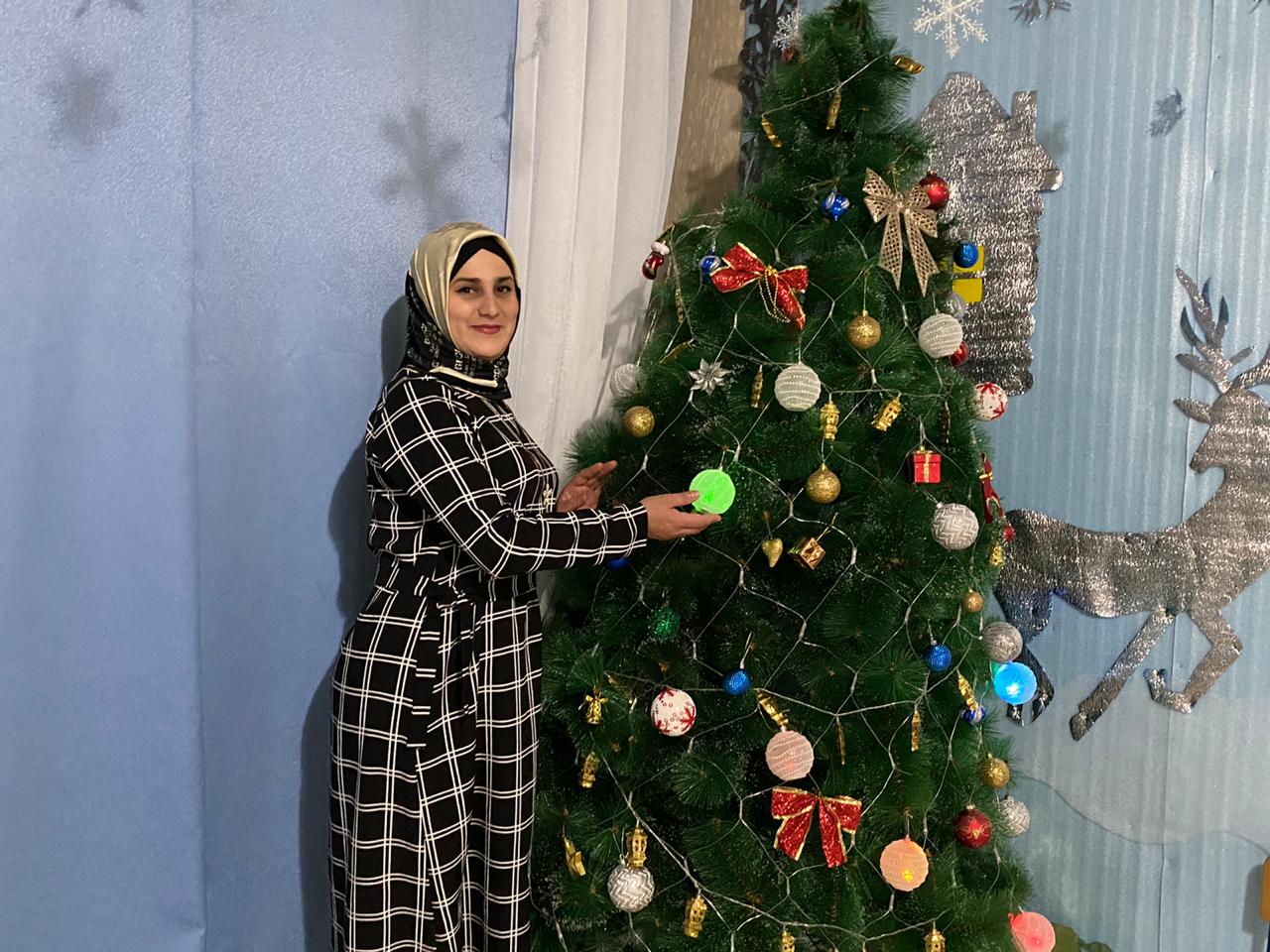 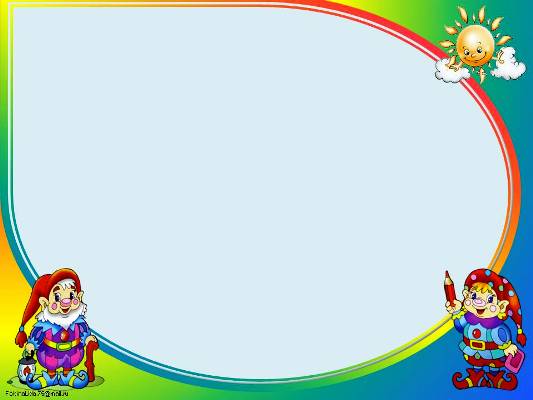 Ь - мягкая
И получается, что? 
ВОСПИТАТЕЛЬ!И поэтому это не просто профессия, 
это моё призвание!
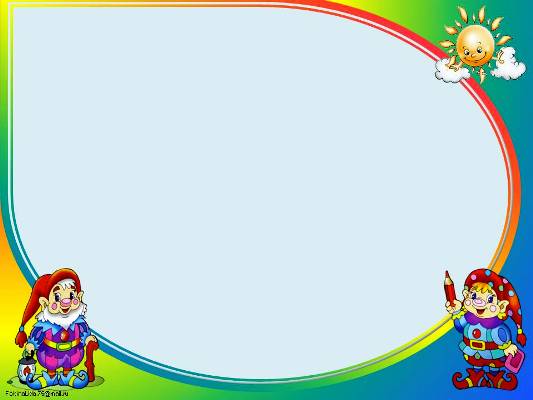 Спасибо за внимание!
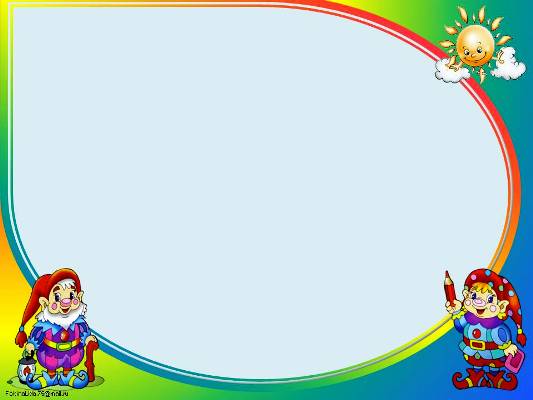 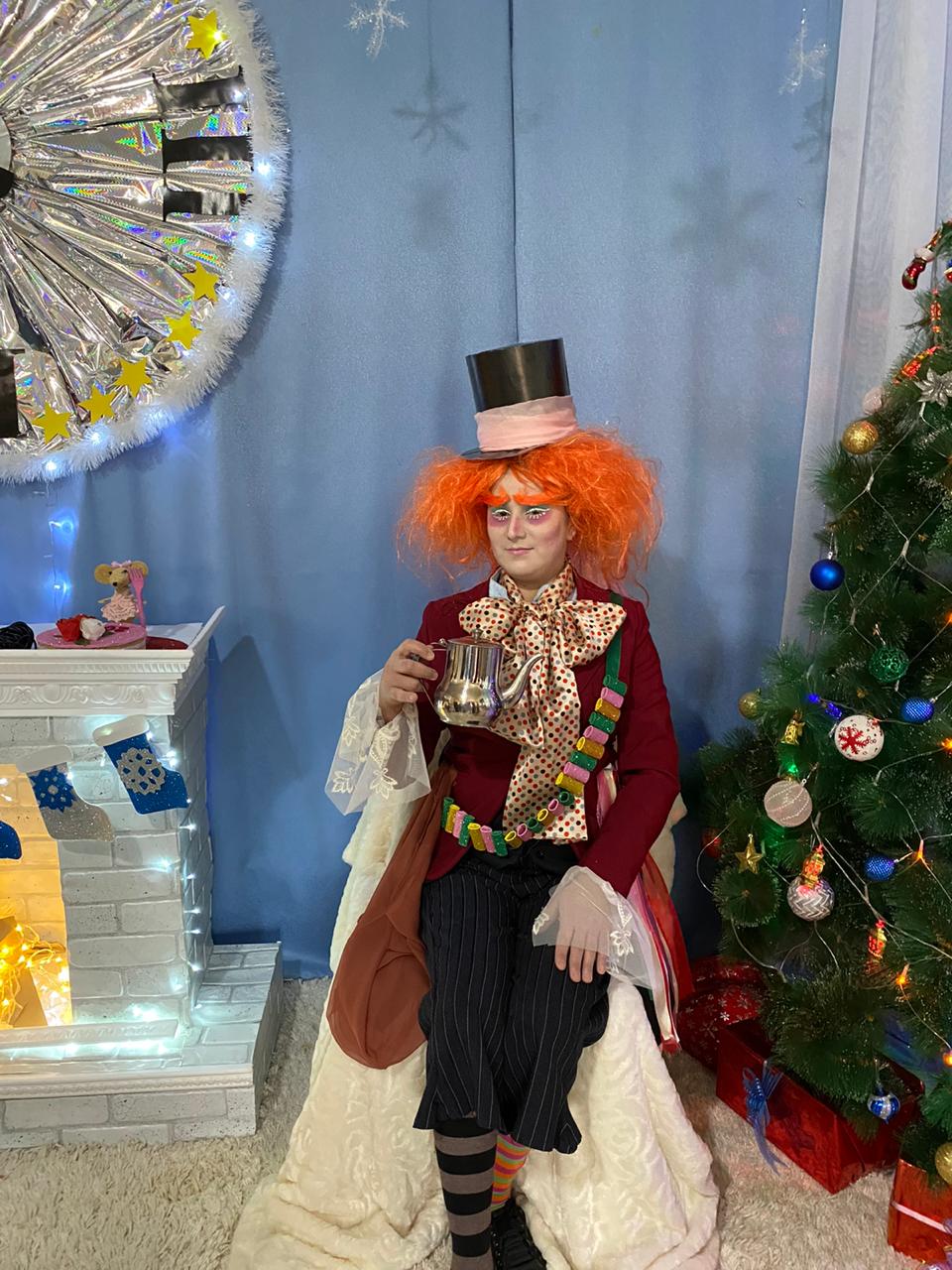 Спасибо за внимание!